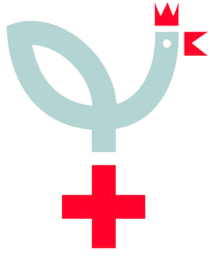 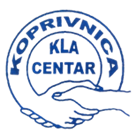 Zavod za javno zdravstvo 
Koprivničko-križevačke županije
KLA „Centar” Koprivnica
Završna konferencija projektaTrening životnih vještina za prevenciju ovisnosti o alkoholu, kockanju i novim tehnologijama kod djece i mladih
Maja Blažeković, dr. med., 
spec. epidemiologije
Koprivnica, 15.12.2023.
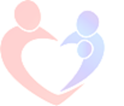 Opći podaci o projektu
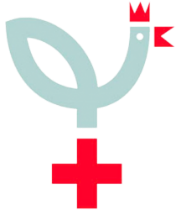 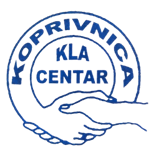 Nositelj projekta: Zavod za javno zdravstvo Koprivničko-križevačke županije
Partner u projektu: Klub liječenih alkoholičara „Centar” Koprivnica


Trajanje projekta: 16. prosinca 2022. - 15. prosinca 2023.

Vrijednost projekta: 78.306,46€ (590.000,00 HRK)
Projekt u potpunosti financira Ministarstvo zdravstva.


Projekt podržava Koprivničko-križevačka županija.
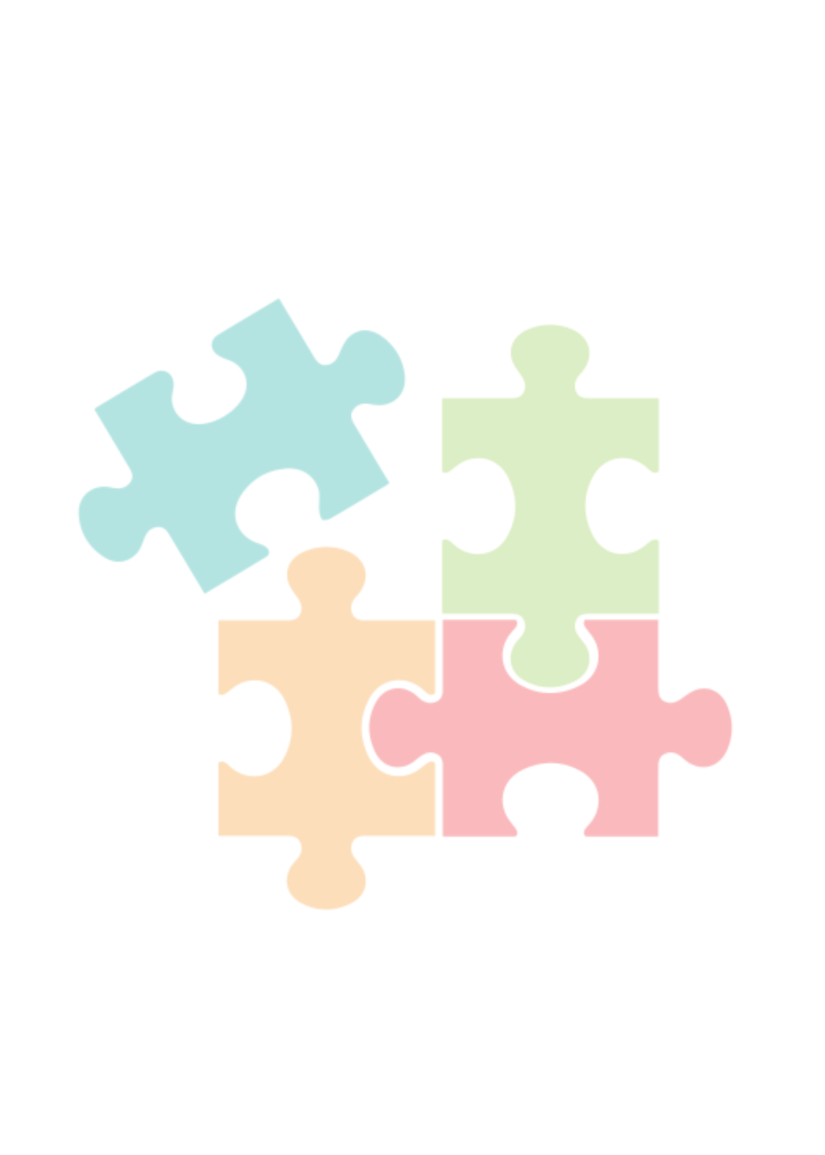 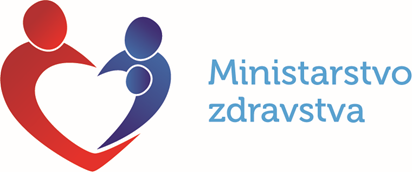 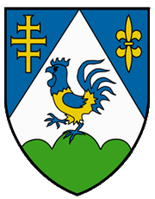 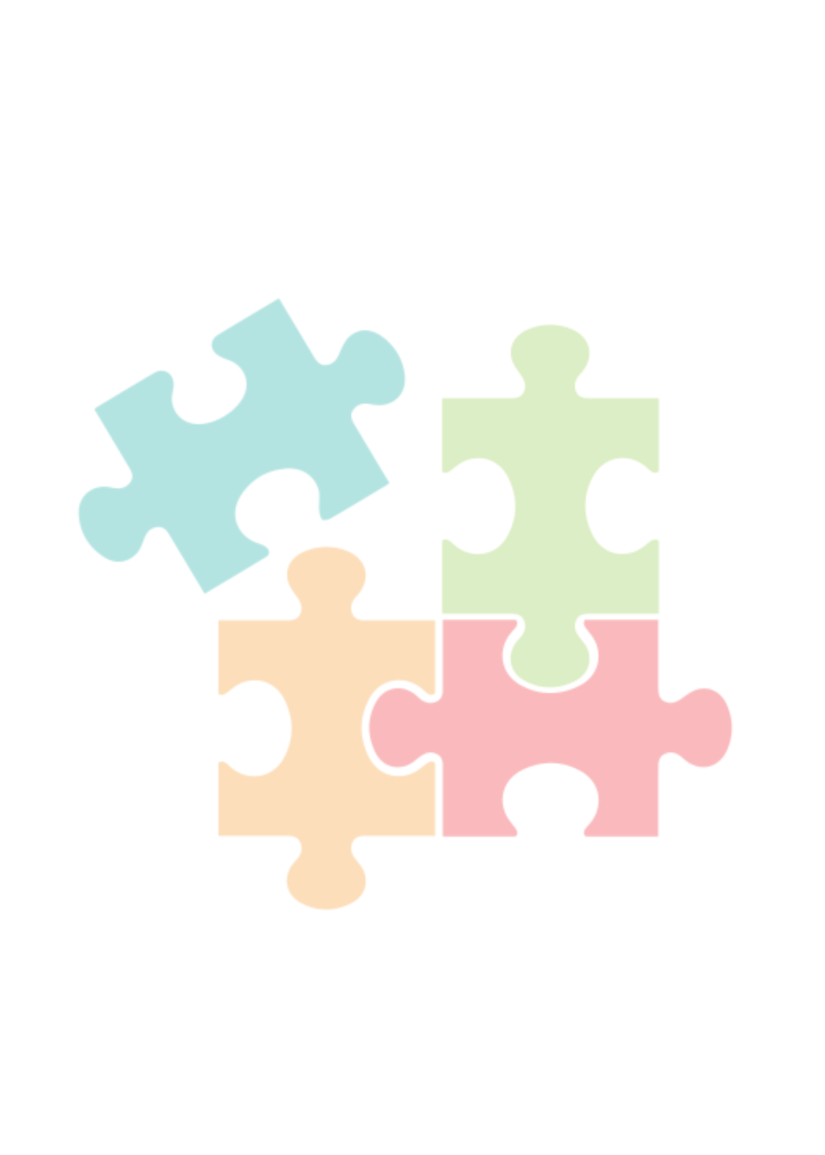 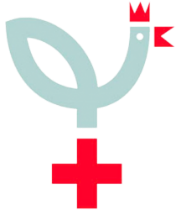 Cilj projekta
Osnažiti djecu i mlade, roditelje, djelatnike u obrazovnim i zdravstvenim ustanovama u svrhu smanjenja rizičnih ponašanja koja mogu voditi ka ovisnosti o alkoholu, kockanju i novim tehnologijama.
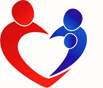 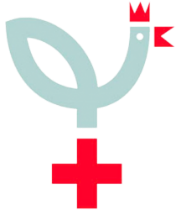 Senzibilizacija i osvješćivanje opće javnosti, gradske i županijske vlasti, obrazovnog i zdravstvenog sustava vezano uz problematiku svih vrsta ovisnosti.
Razvijanje kontinuirane stručne i operativne međusektorske suradnje djelatnika obrazovnog i zdravstvenog sustava te Županijskog Povjerenstva za suzbijanje zlouporabe droga usmjerene ka prevenciji ovisnosti uz podršku lokalne zajednice.
Razvijanje grupa podrške i unaprjeđenje suradnje s udrugama koje se bave prevencijom i resocijalizacijom ovisnika.
Jačanje životnih vještina djece i mladih s ciljem smanjenja rizičnog ponašanja, zaštite zdravlja i podizanje kvalitete života.
Specifični ciljevi
Osnaživanje djelatnika u obrazovnim ustanovama i roditelja u ranom prepoznavanju rizičnih ponašanja u djece i mladih s pravovremenim upućivanjem na daljnju adekvatnu intervenciju usmjerenu ka pojedincu ili cijeloj obitelji u zdravstvenom sustavu.
Jačanje ljudskih resursa u obrazovnim ustanovama, ZZJZ KKŽ i KLA „Centar“ Koprivnica za provođenje preventivnih programa na polju prevencije svih vrsta ovisnosti i rizičnog ponašanja u djece i mladih osoba.
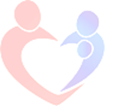 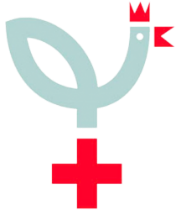 U projektu je sudjelovalo 17 osnovnih škola
OŠ Prof. Franje Viktora Šignjara Virje
OŠ „Đuro Ester” Koprivnica
OŠ „Prof. Blaž Mađer” Novigrad Podravski
OŠ Ivan Lacković Croata Kalinovac
OŠ Andrije Palmovića Rasinja
OŠ Molve
OŠ Koprivnički Bregi
OŠ „Fran Koncelak” Drnje
OŠ Sokolovac
OŠ Koprivnički Ivanec
OŠ „Braća Radić” Koprivnica
OŠ Mihovil Pavlek Miškina Đelekovec
OŠ Ljudevita Modeca Križevci
OŠ Đurđevac
OŠ Sidonije Rubido Erdödy Gornja Rijeka
OŠ „Podolice” Koprivnica
OŠ „Antun Nemčić Gostovinski” Koprivnica
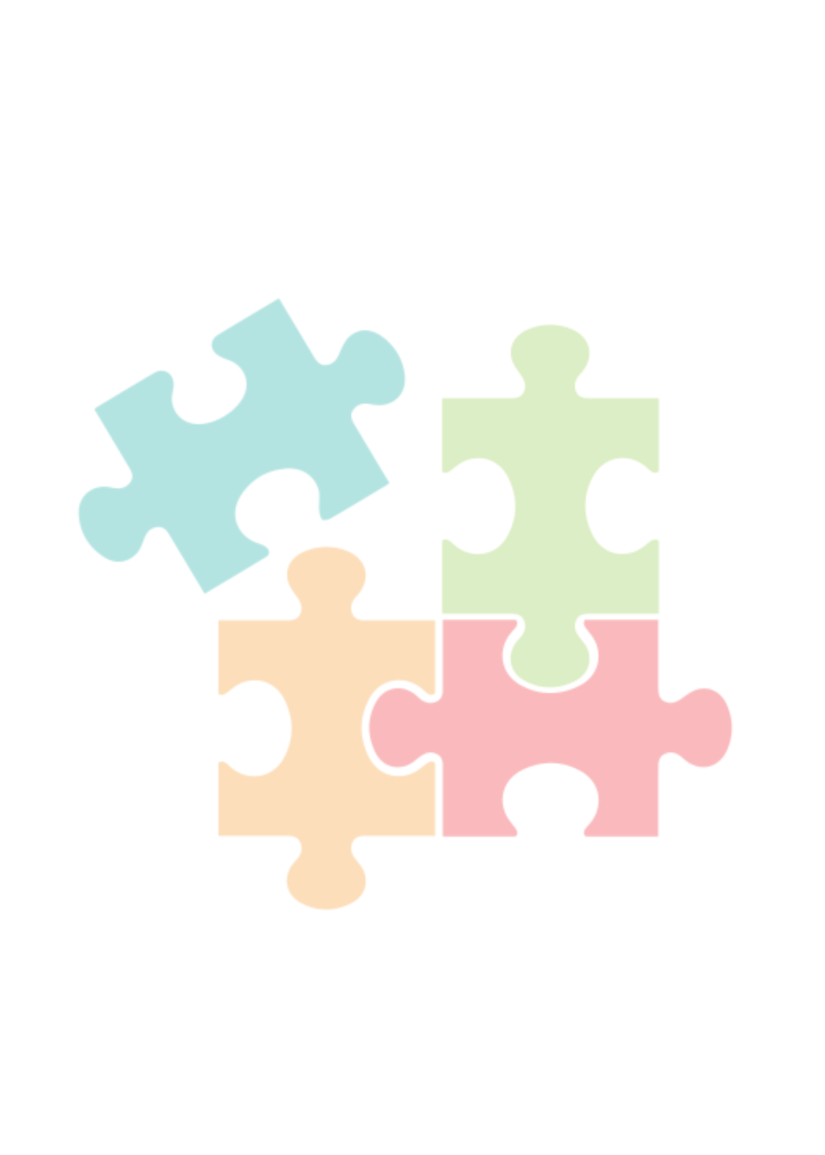 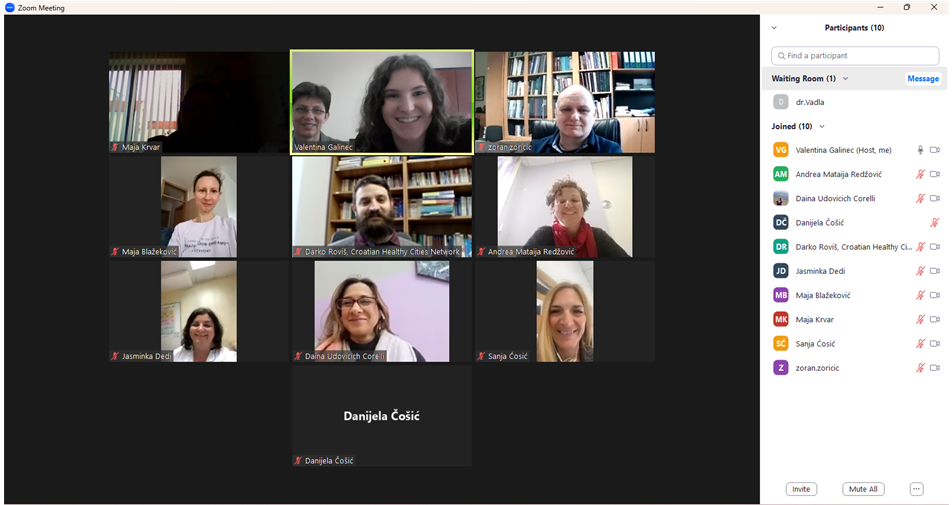 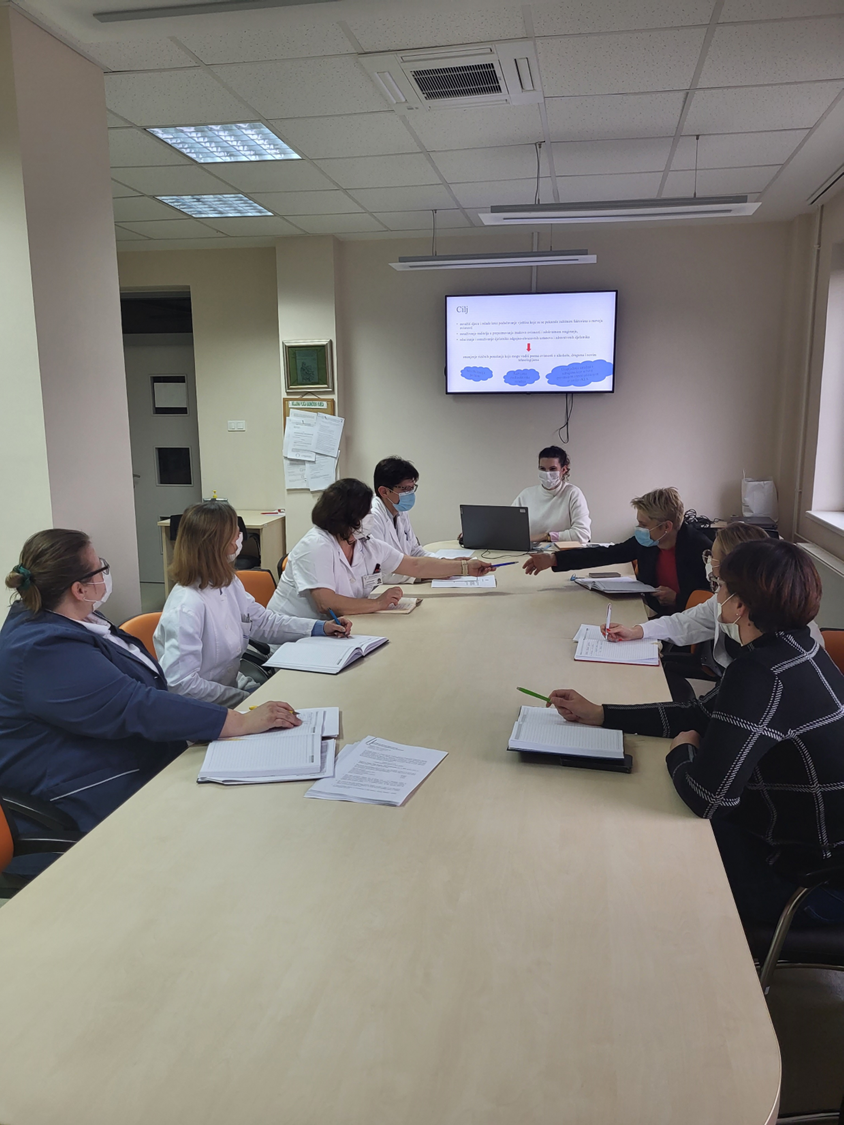 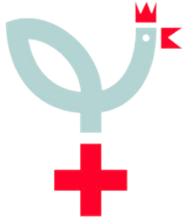 Projektne aktivnosti
Siječanj, 2023.
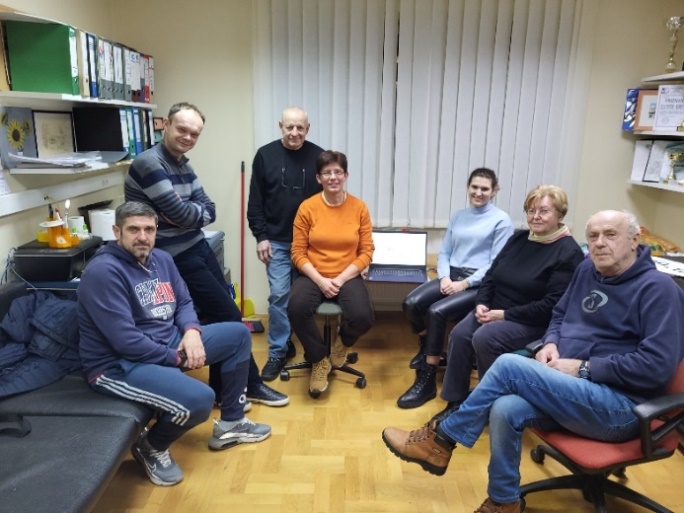 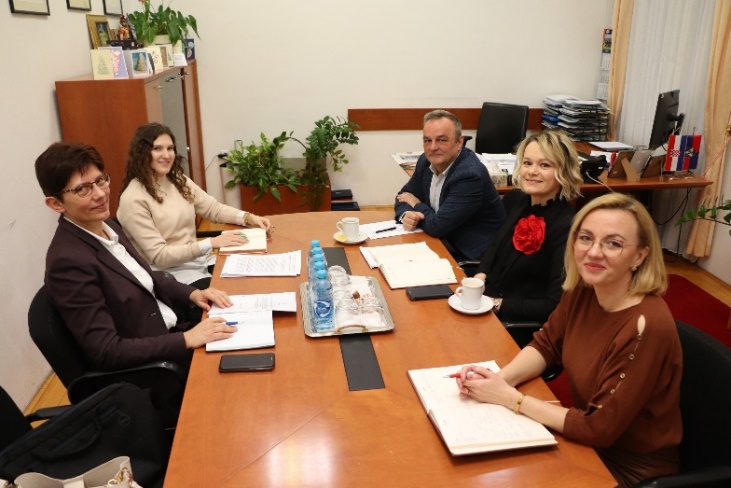 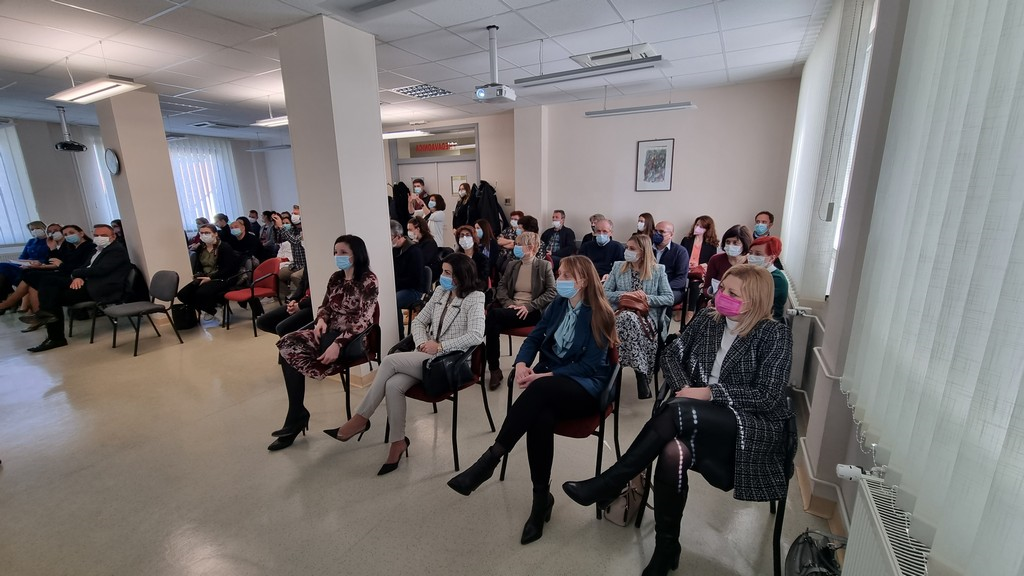 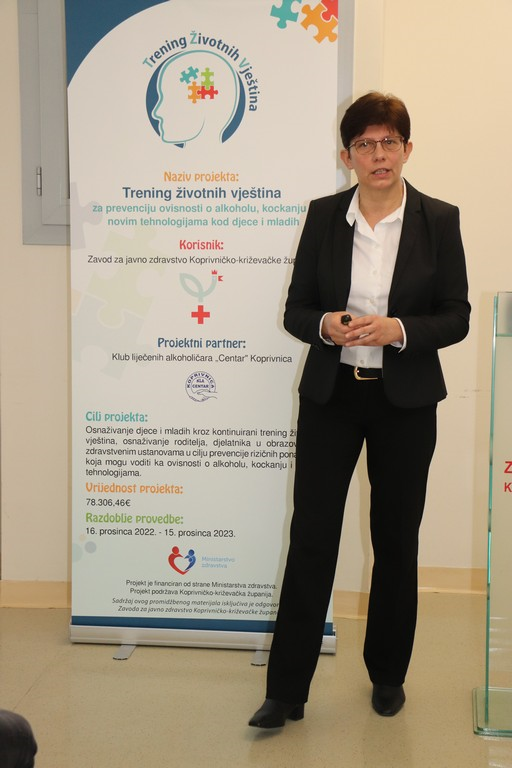 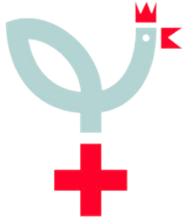 Početna konferencija
21. veljače 2023.
predstavljanje projekta
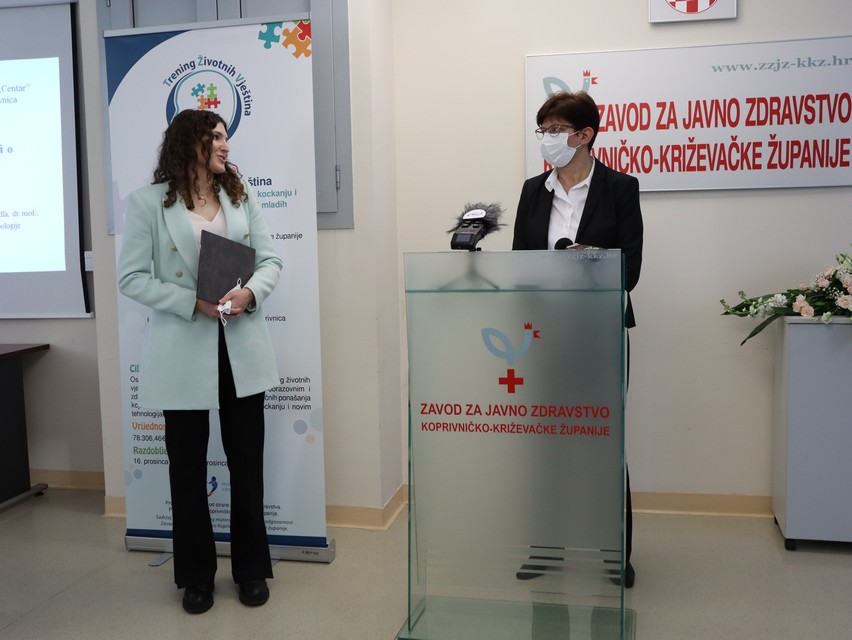 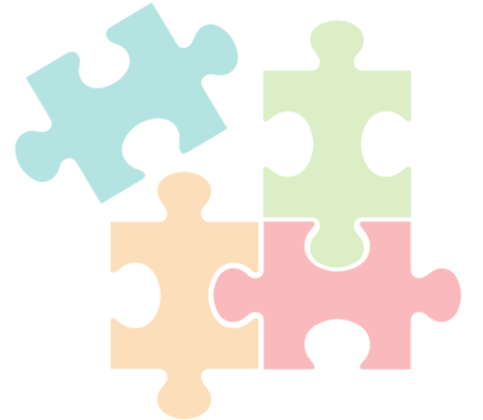 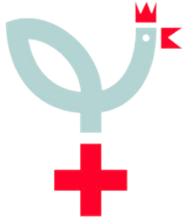 Vidljivost projekta
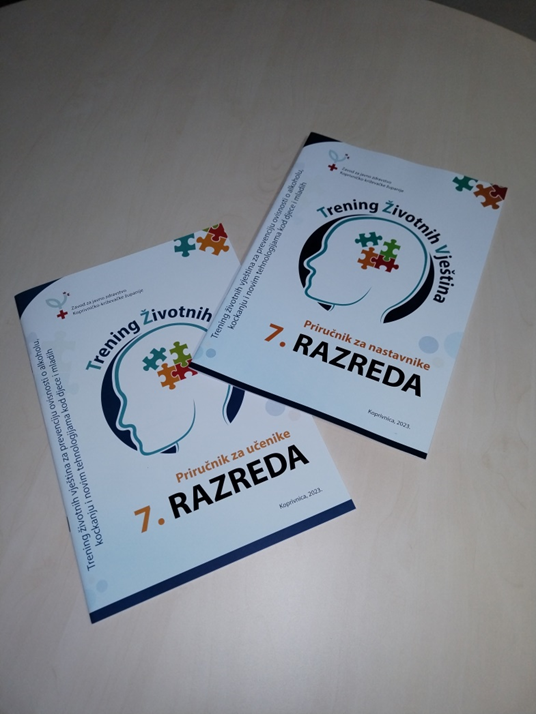 promidžbeni materijal
tiskani priručnici za provedbu radionica
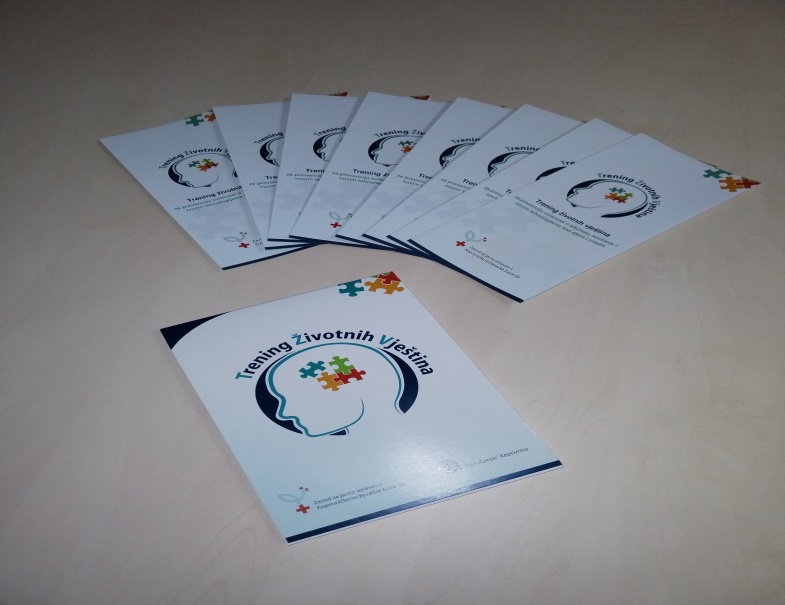 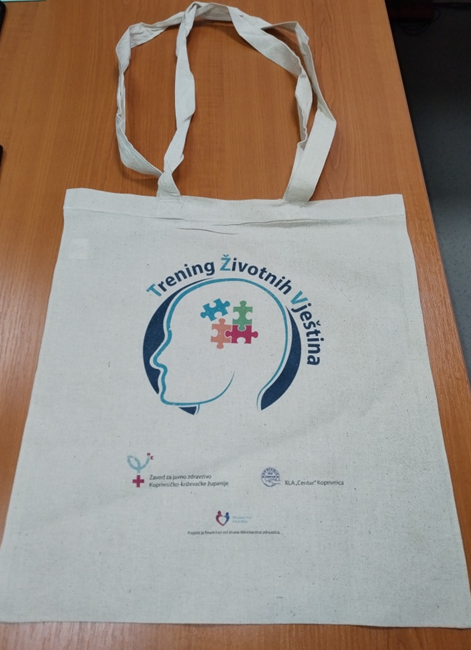 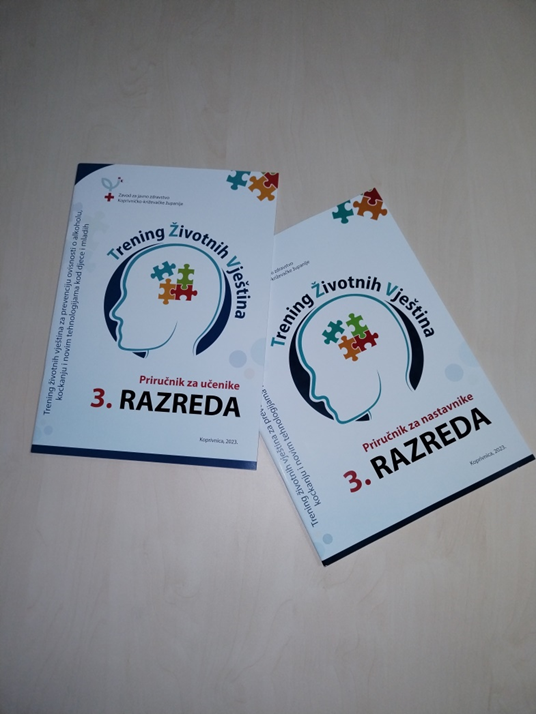 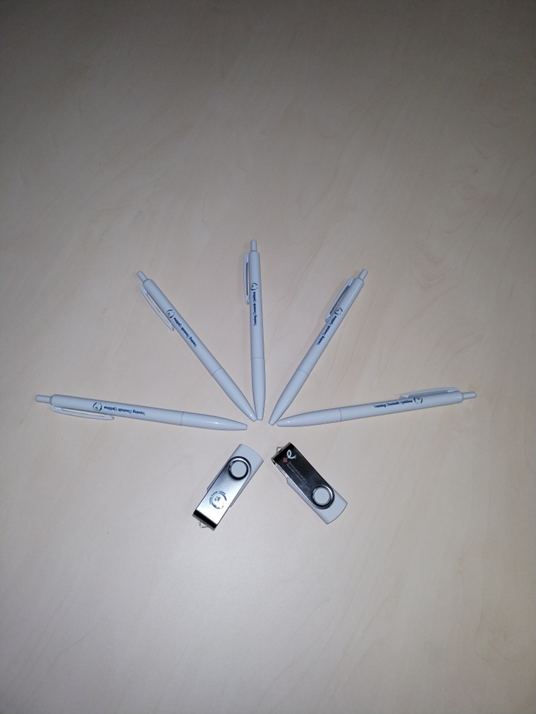 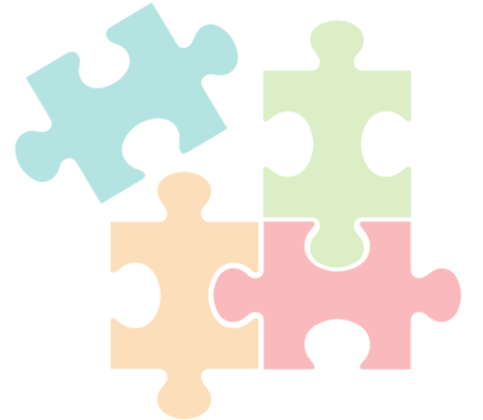 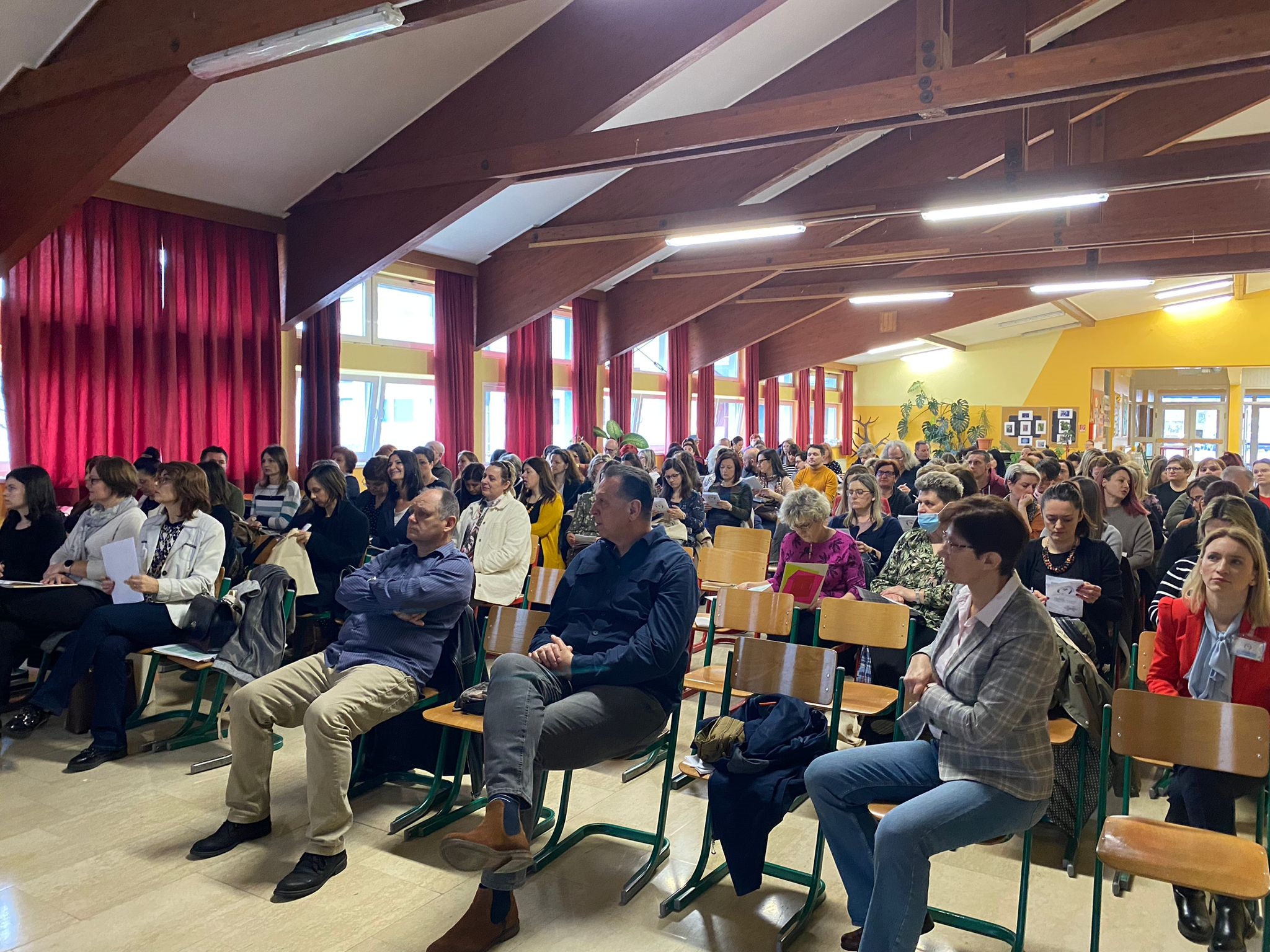 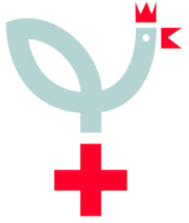 I. edukacija 23. veljače 2023. OŠ „Braća Radić”, Koprivnica
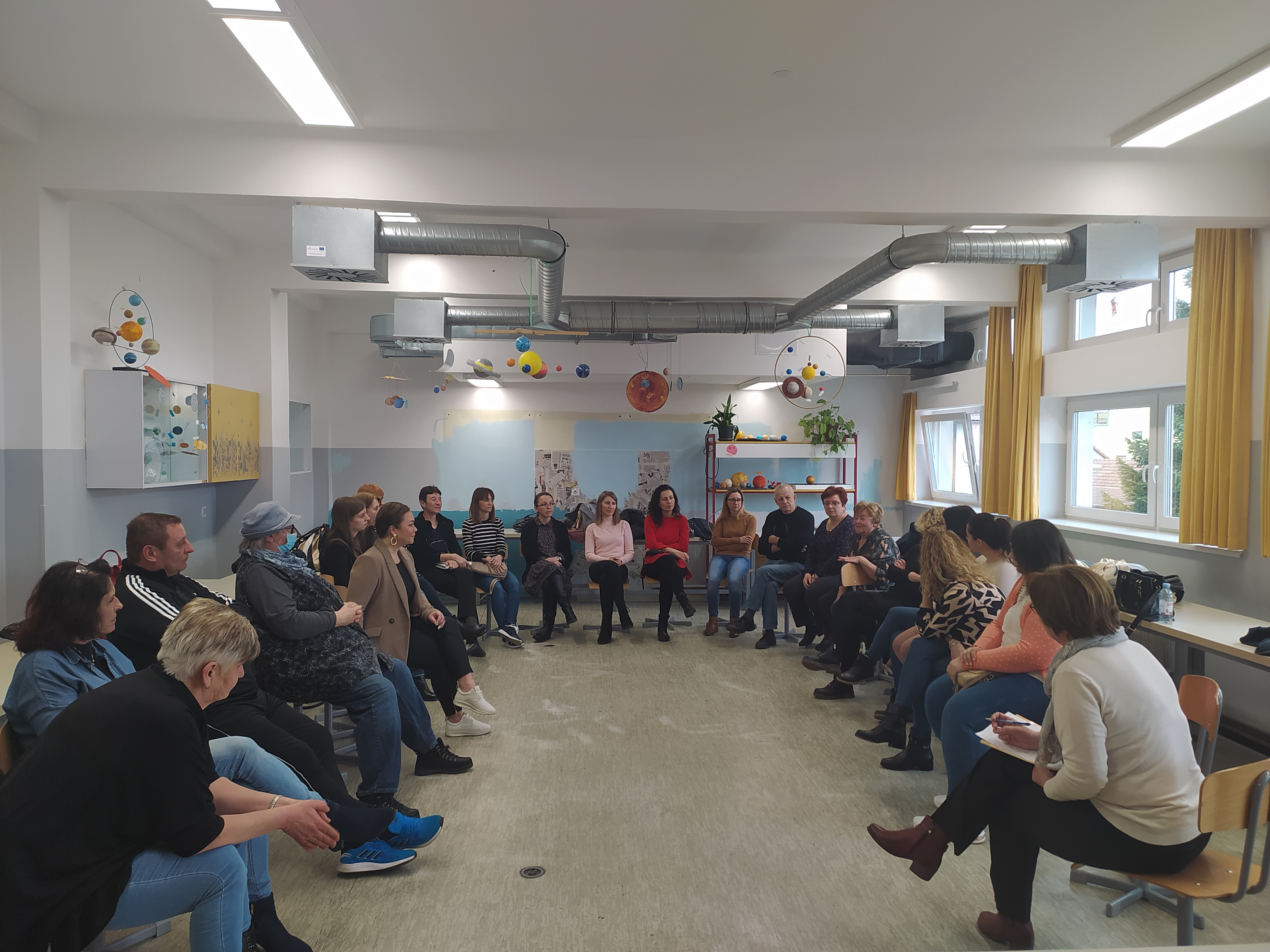 Teme: 

senzibilizacija mladih za problem rizičnog pijenja alkoholnih pića

podrška mladima u procesu savladavanja razvojnih kriza autoriteta, seksualnosti i identiteta kao preduvjeta normalnog razvoja u zrelu ličnost

broj sudionika - 123
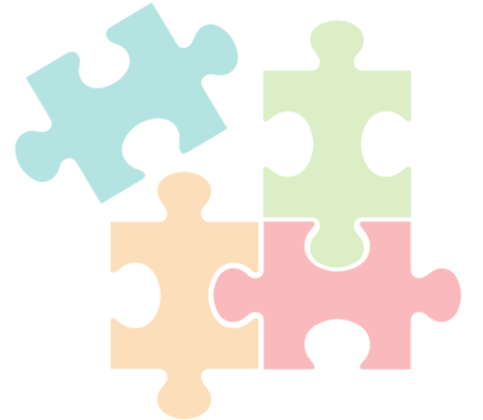 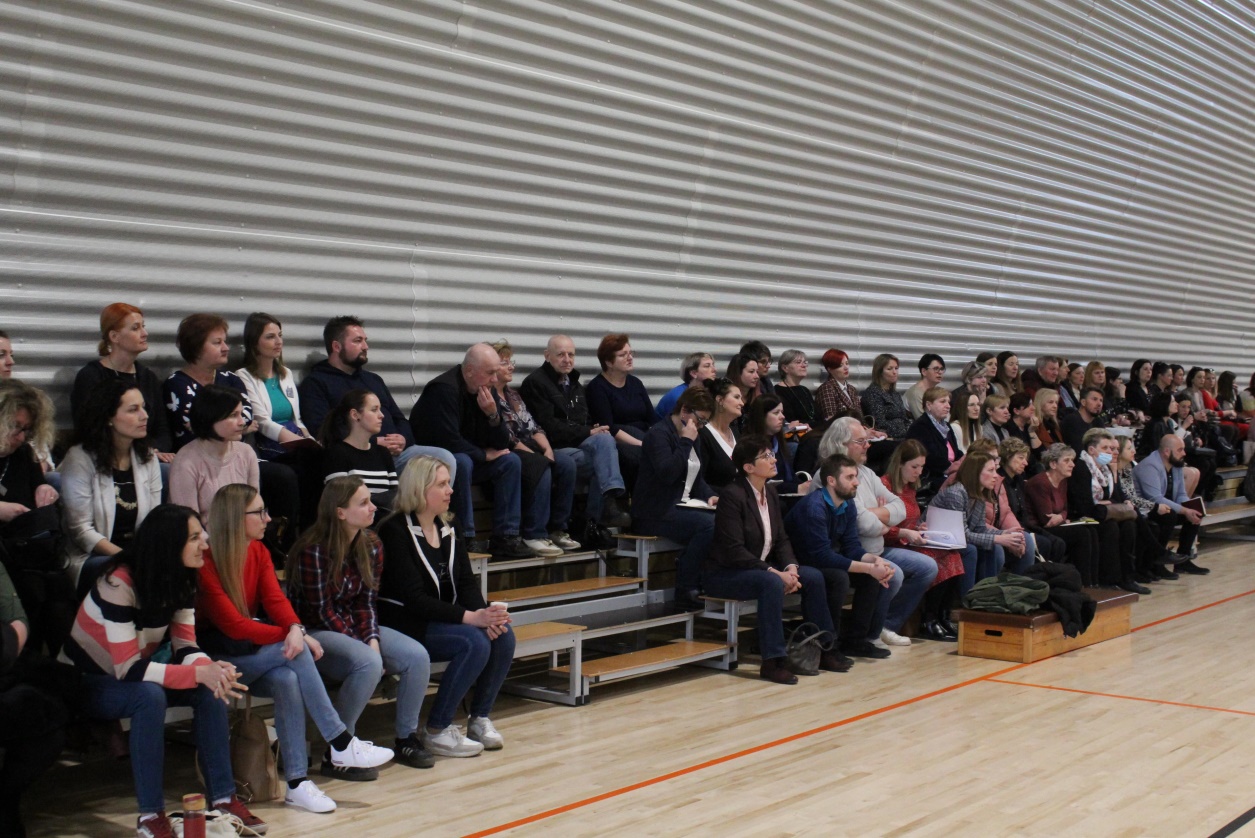 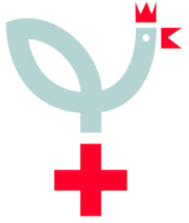 II. edukacija 30. ožujka 2023.  OŠ „Đuro Ester”, Koprivnica
Teme:
obiteljski problemi povezani s pijenjem - intervencije usmjerene na učenika i obitelj 

trening kratkih intervencija kod rizičnih ponašanja i zloupotrebe sredstava ovisnosti učenika 3. i 7. razreda - intervencije u radu s roditeljima učenika 

broj sudionika - 112
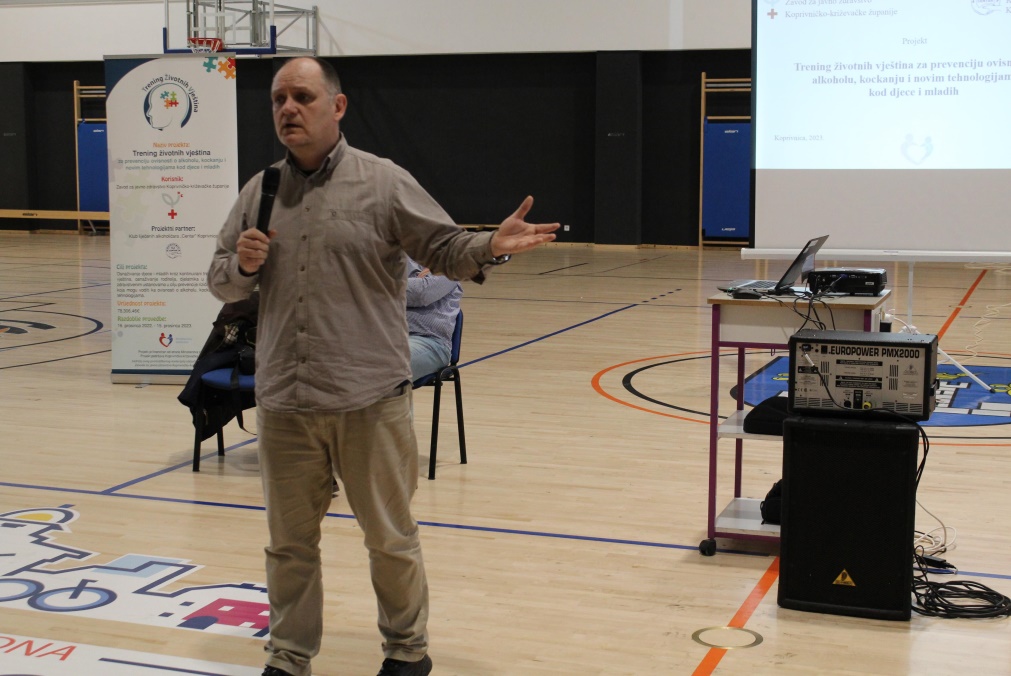 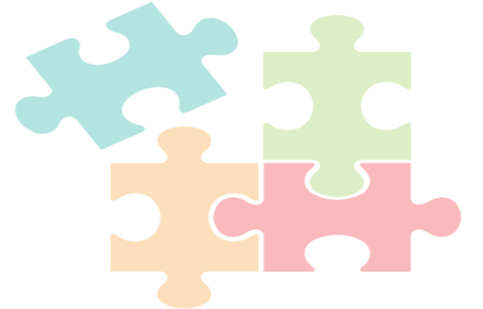 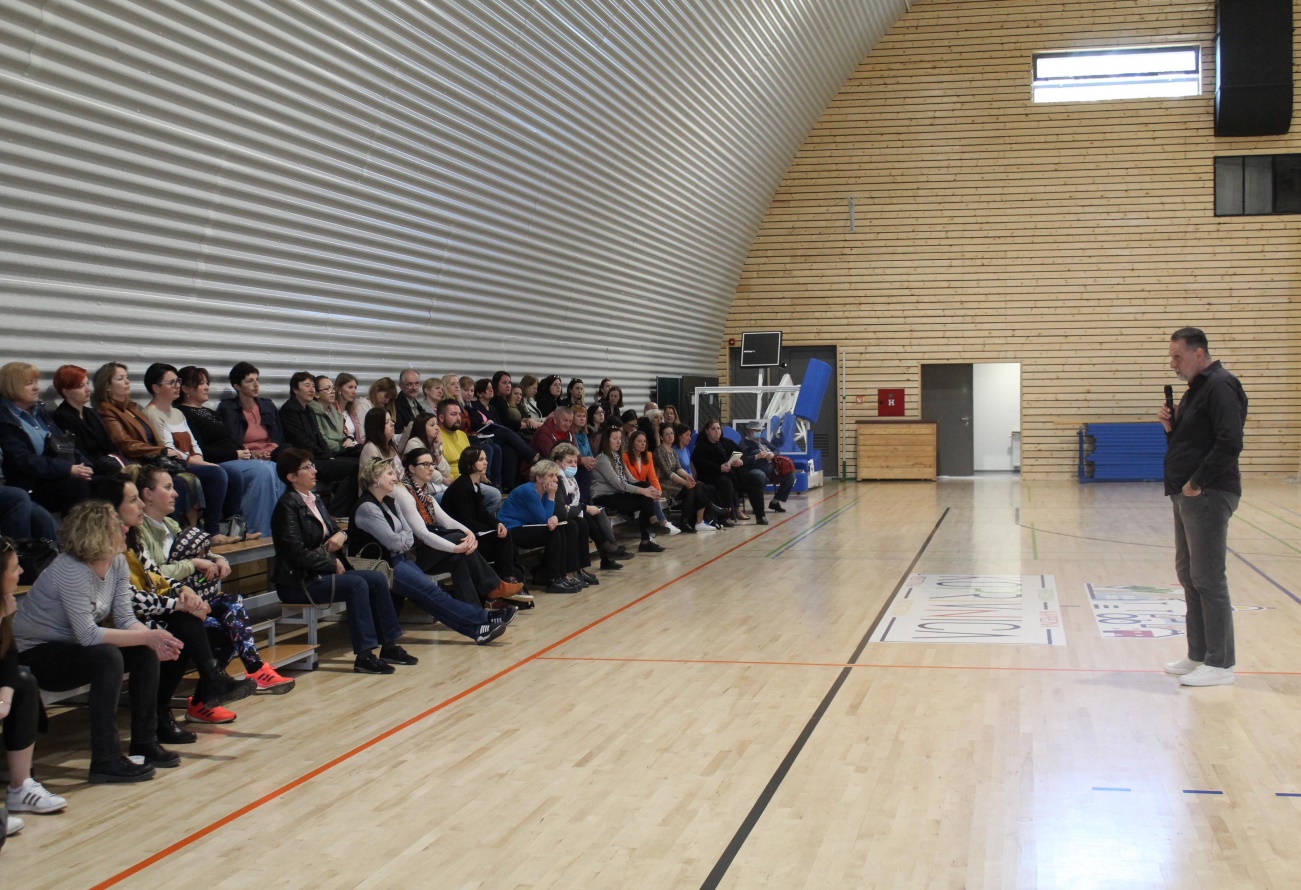 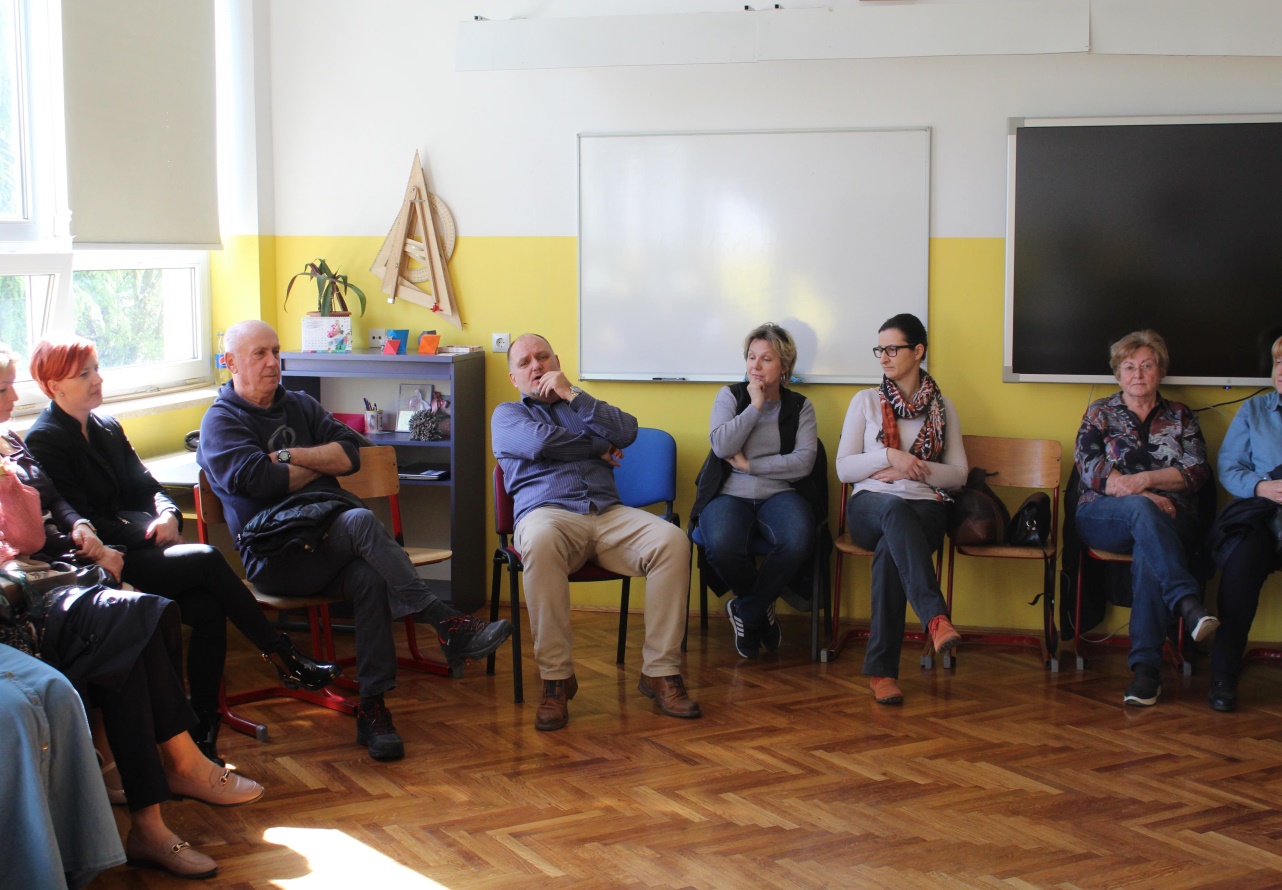 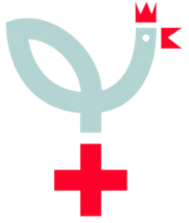 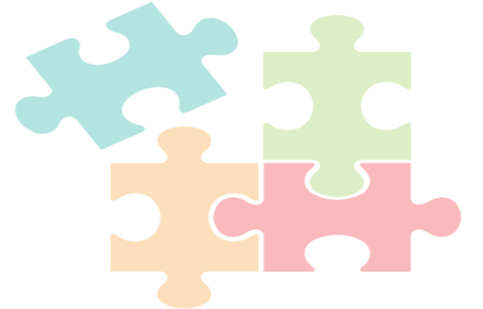 Teme: 
fenomenologija kocke 
rad u grupi ovisnika o kocki 
trening kratkih intervencija kod rizičnih ponašanja i problematičnog korištenja novih tehnologija učenika 3. i 7. razreda 
broj sudionika - 103
III. edukacija25. travnja 2023.  OŠ „Đuro Ester”, Koprivnica
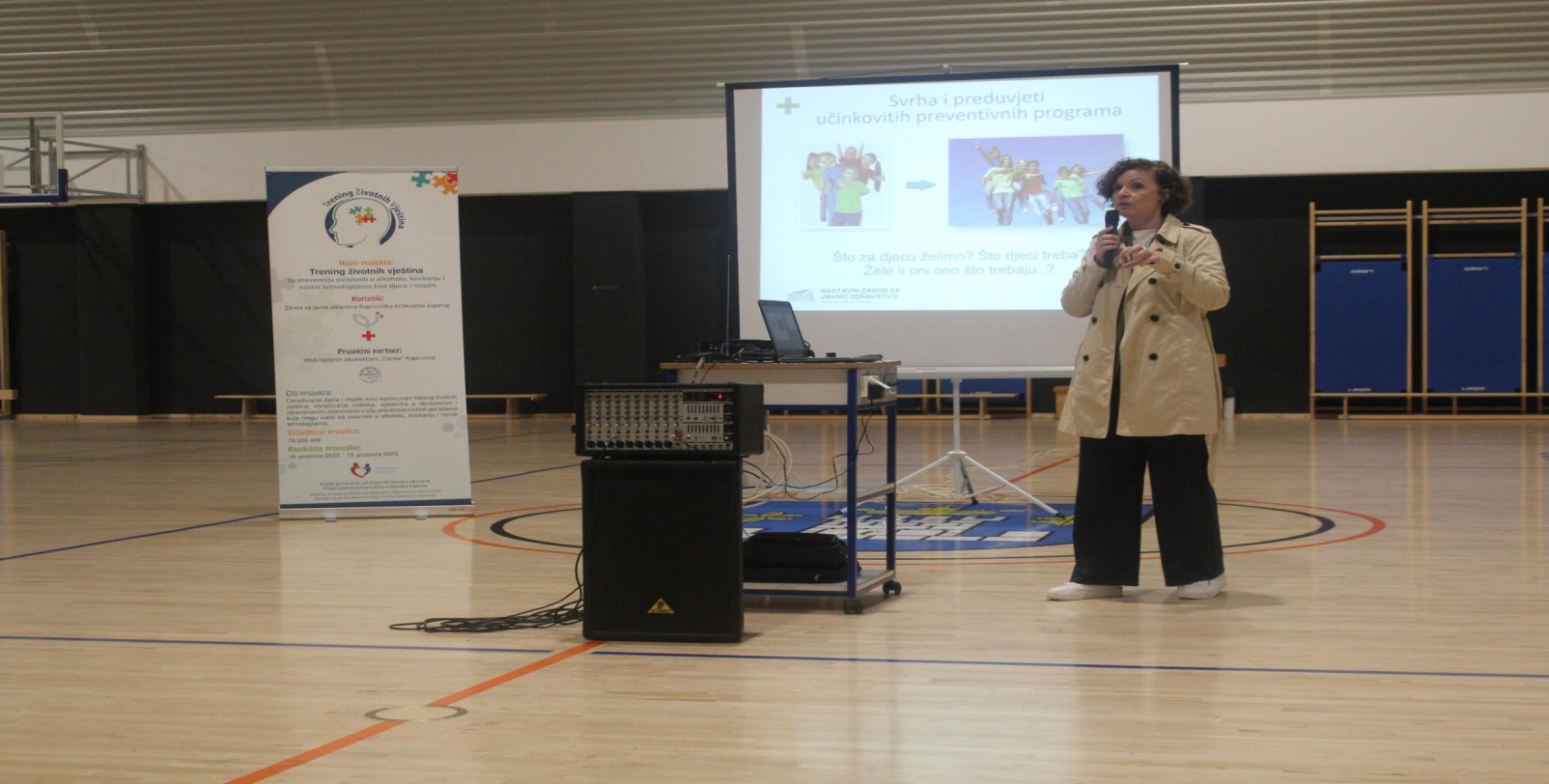 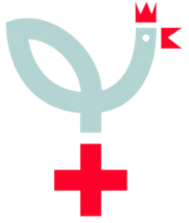 IV. edukacija 11. svibnja 2023. u OŠ „Đuro Ester”, Koprivnica
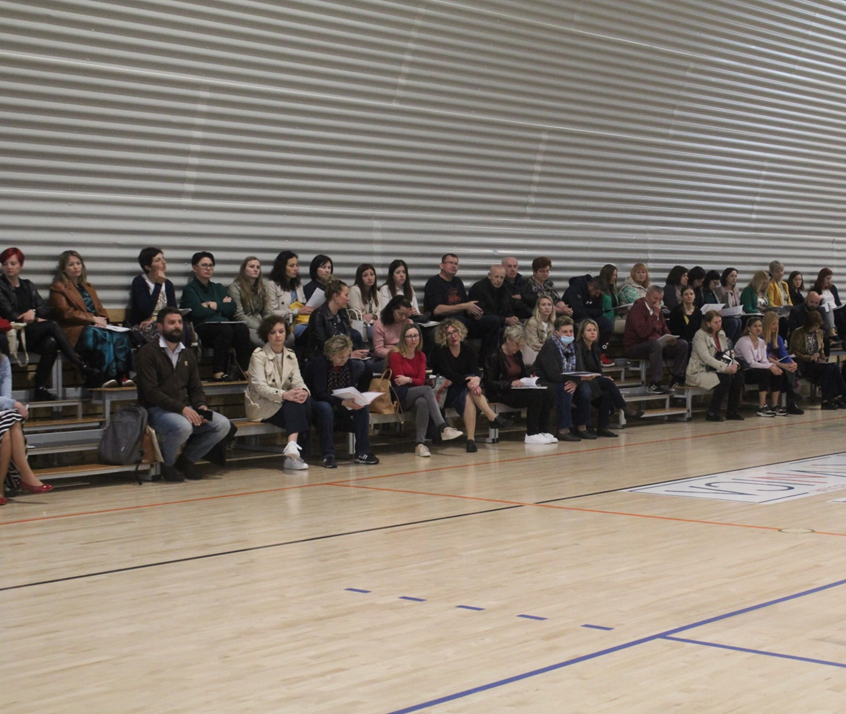 Teme: 
javnozdravstveni pristup prevenciji ovisnosti i rizičnih ponašanja, iskustva iz provedbe Trening životnih vještina u Primorsko- goranskoj županiji
implementacija programa Trening životnih vještina u razredu
broj sudionika - 108
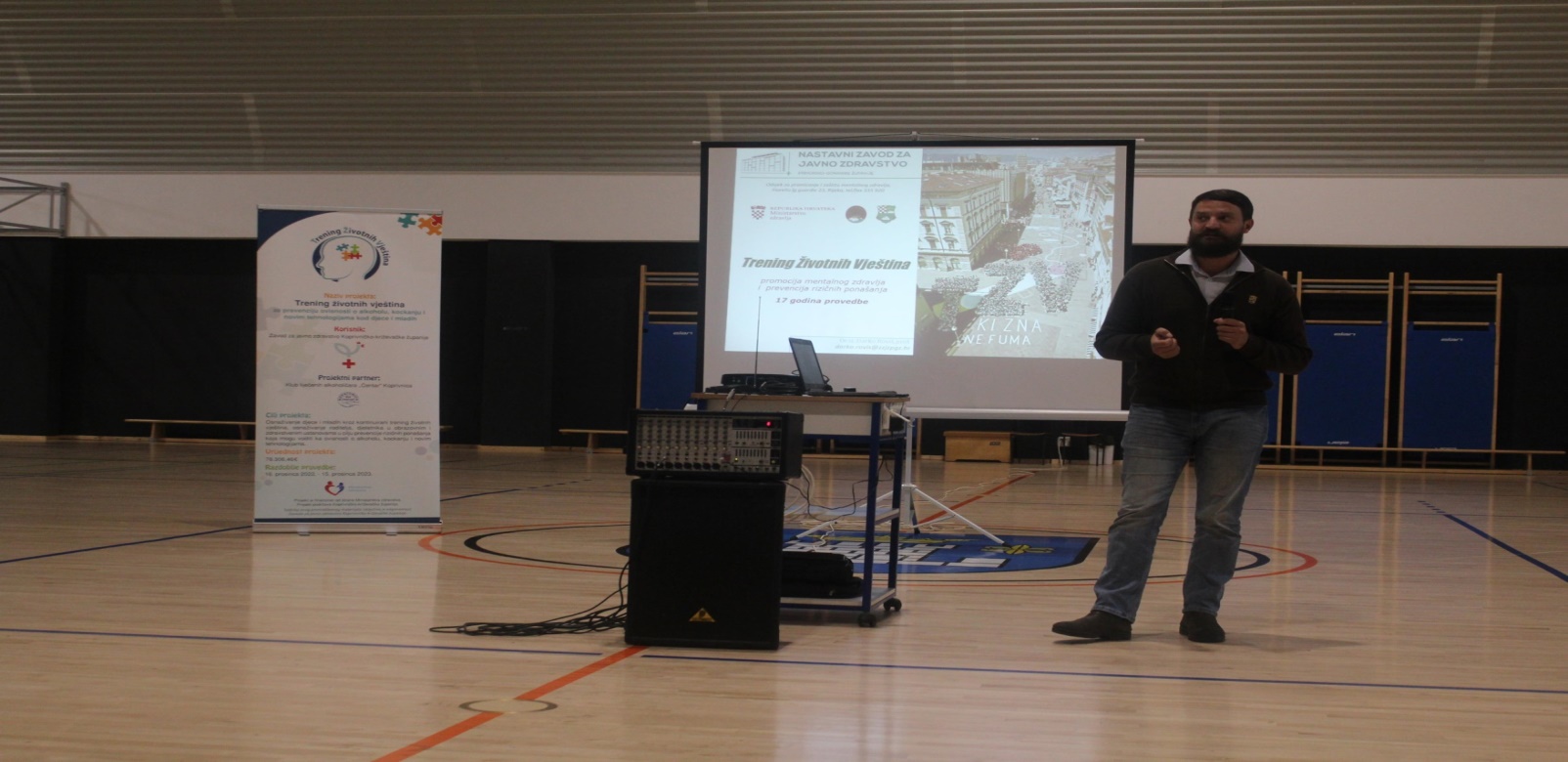 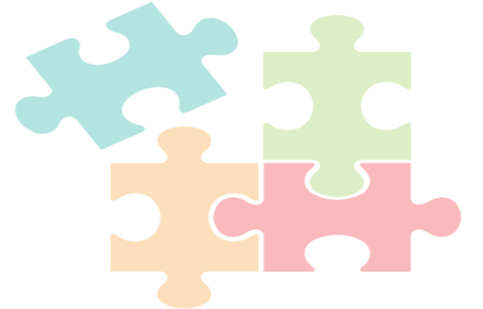 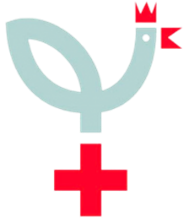 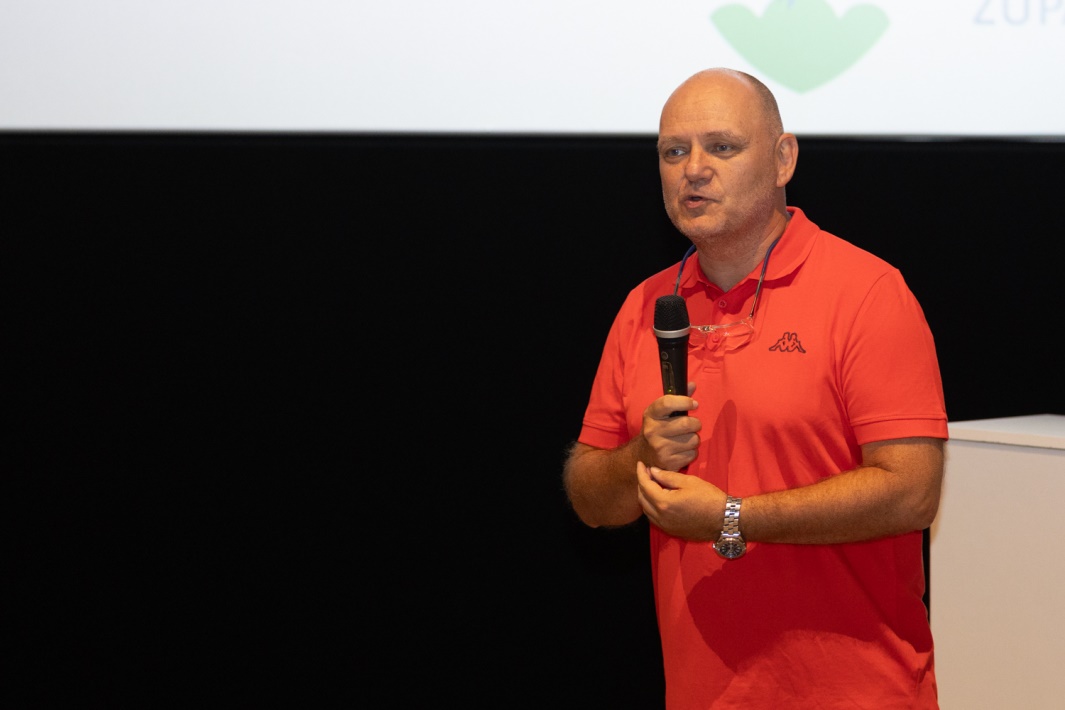 Održane 3 javne tribine
„Ovisite o sebi, ne o psihoaktivnim tvarima”

13. lipnja 2023. u Vijećnici grada Koprivnice – 50 sudionika
6. srpnja 2023. u Domu kulture u Đurđevcu – 51 sudionik
7. rujna 2023. u kino dvorani Križevačkog poduzetničkog centra – 104 sudionika
Predavač: prof. dr. sc. Zoran Zoričić, 
       dr. med., psihijatar adiktolog
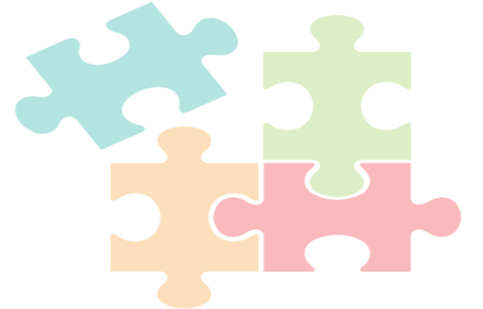 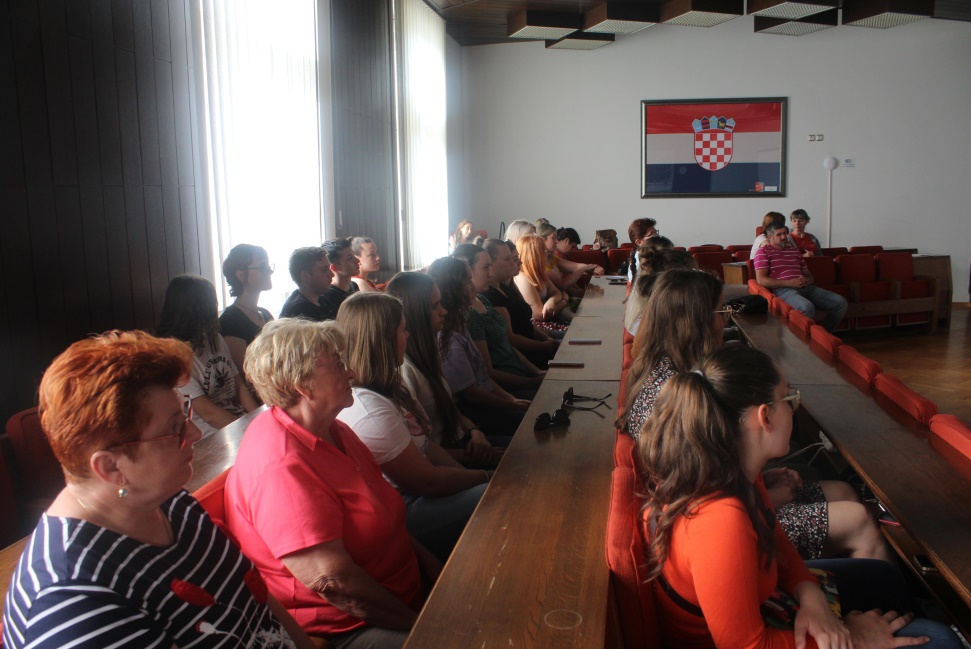 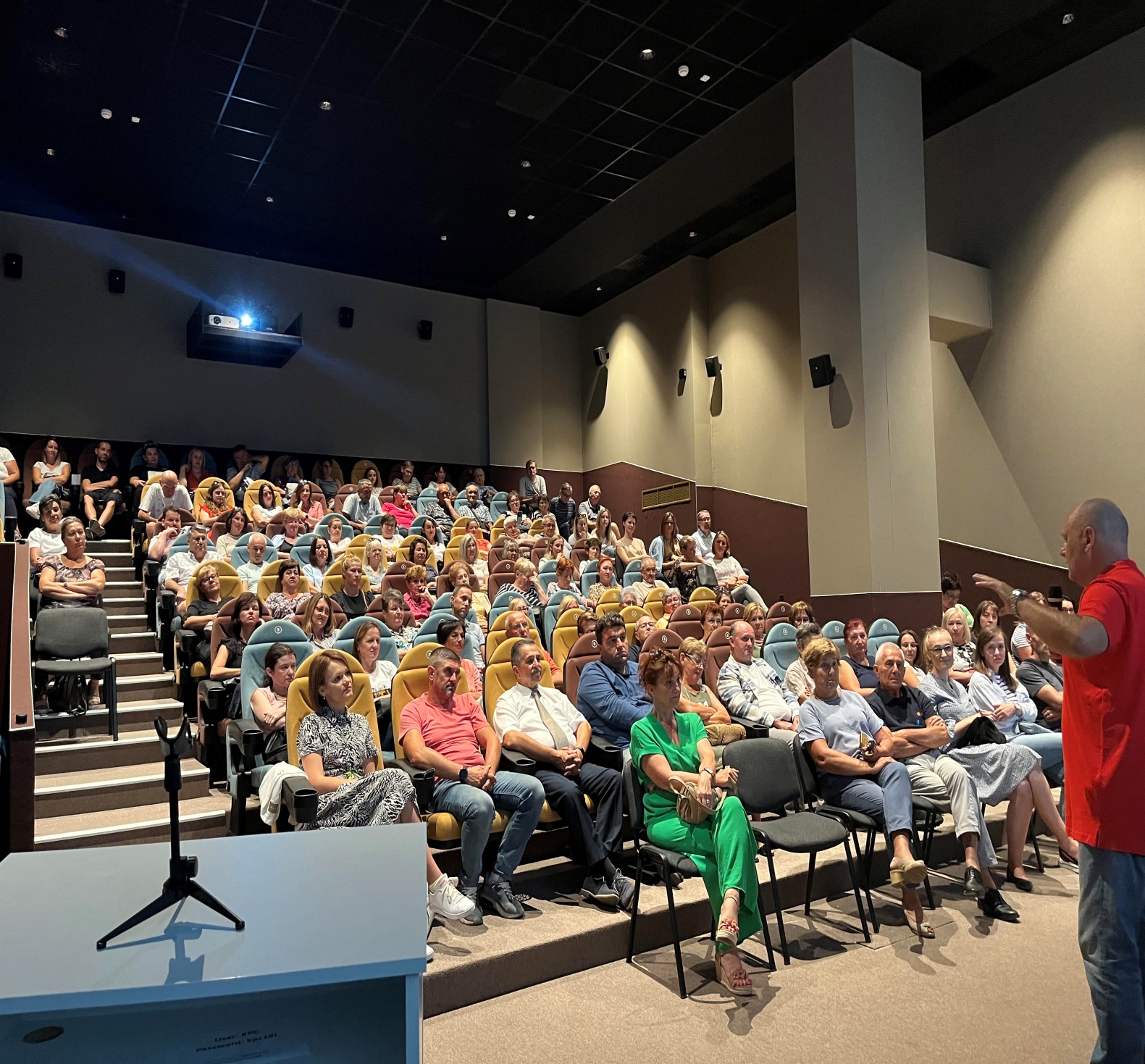 KOPRIVNICA
KRIŽEVCI
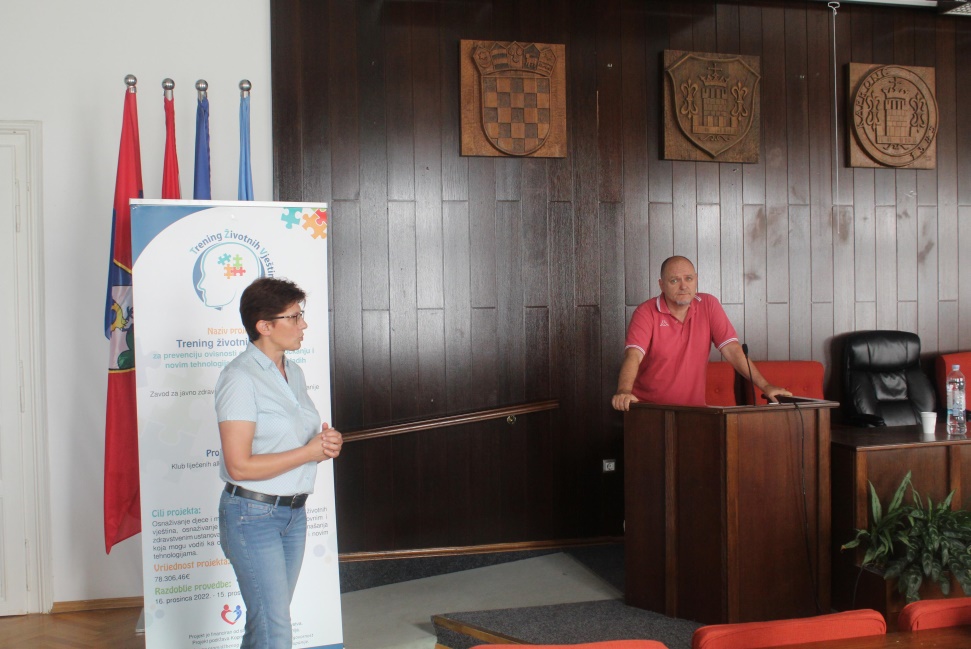 KOPRIVNICA
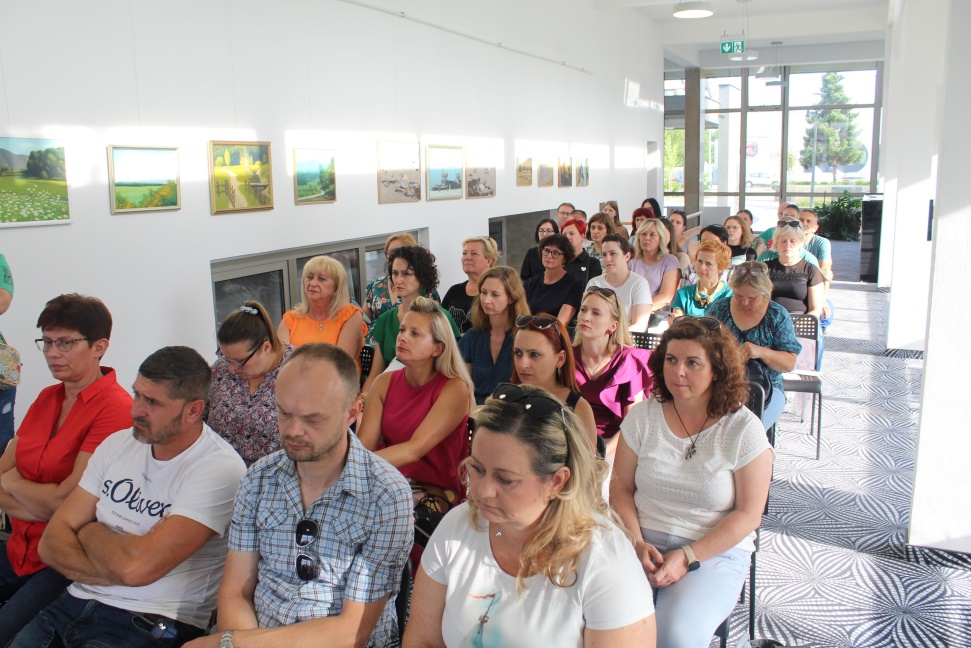 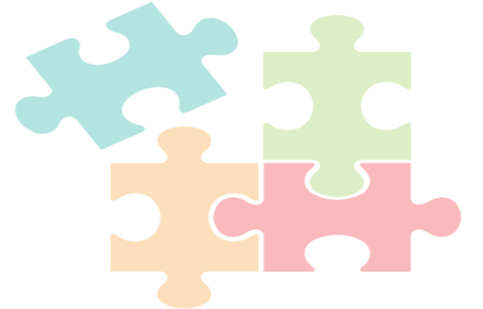 ĐURĐEVAC
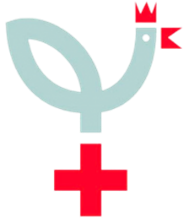 Javne tribine - više od 200 sudionika
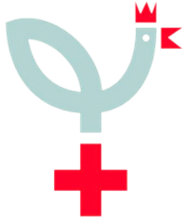 Projektne aktivnosti od 9. do 11. mjeseca 2023.
Provođenje programa Trening životnih vještina 

od rujna do kraja studenog 2023. provedene radionice u 3. i 7. razredima u 17 osnovnih škola uključenih u Projekt
17 koordinatora Projekta u školama
121 izvoditelj radionica u razredima
58 trećih razreda i 41 sedmi razred, ukupno 99 razreda
provedeno 8 radionica u 3. razredima i 6 radionica u 7. razredima
u radionicama sudjelovao 701 učenik 3. razreda i 763 učenika 7. razreda
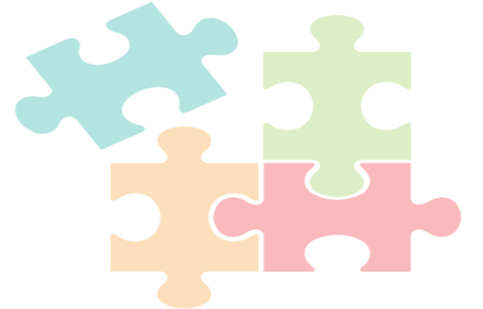 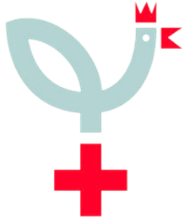 Teme radionica
3. razredi
samopoštovanje
odlučivanje
reklamiranje
suočavanje sa stresom
komunikacijske vještine
socijalne vještine
pušenje 
zauzimanje za sebe
7. razredi
nasilje i mediji
zlouporaba droga
komunikacijske vještine
asertivnost
marihuana – zablude i istine
odupiranje vršnjačkom pritisku
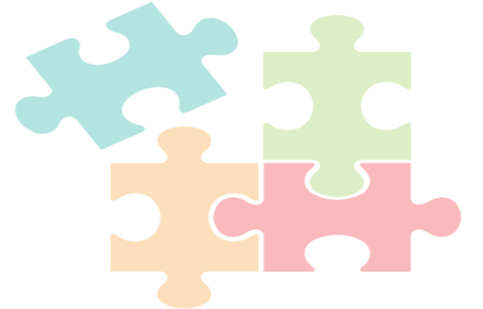 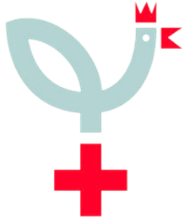 na radionicama je bilo radno i zabavno
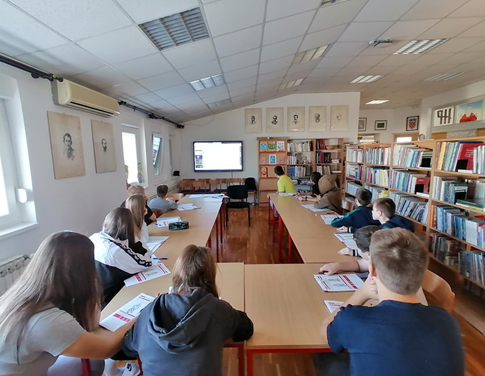 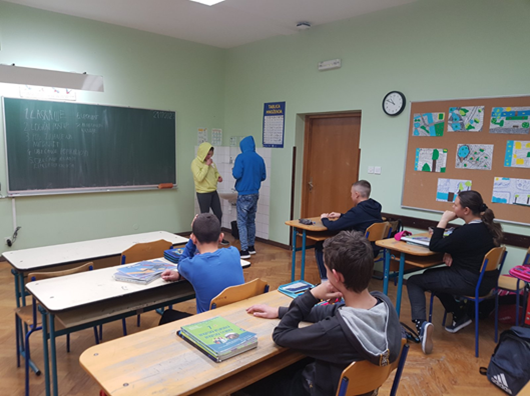 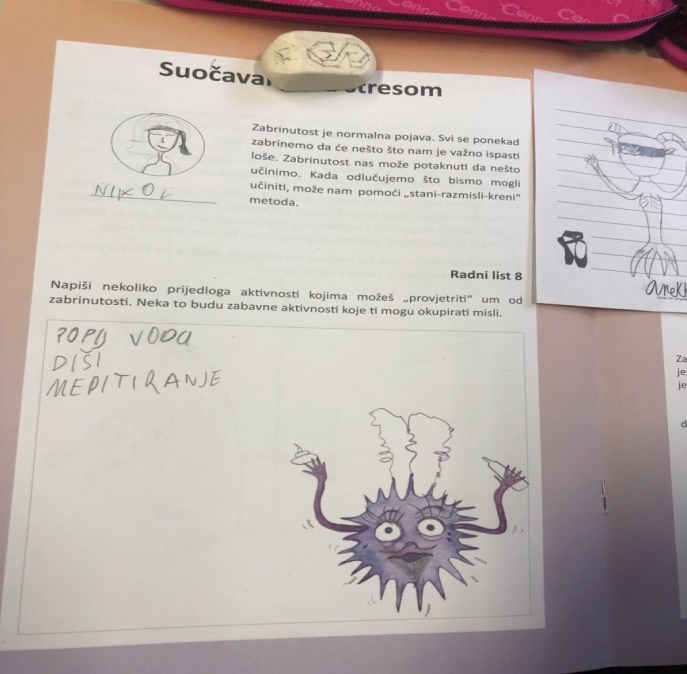 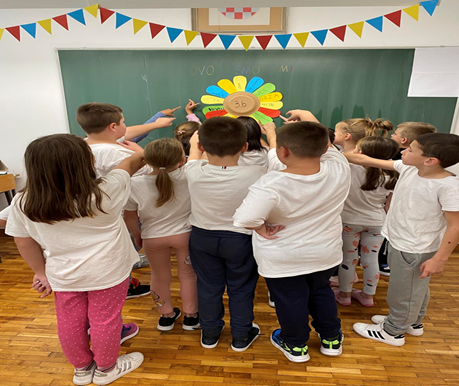 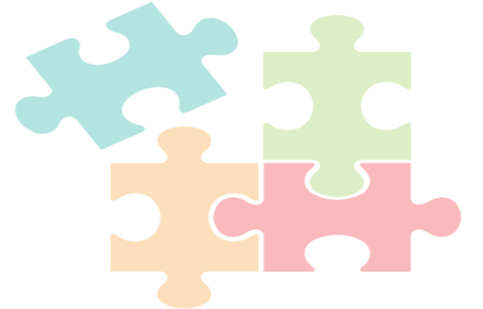 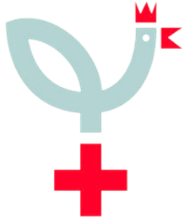 Projektne aktivnosti od 9. do 11. mjeseca 2023.
Edukacija roditelja učenika 3. i 7. razreda od strane djelatnika Zavoda

4 djelatnice Zavoda za javno zdravstvo Koprivničko-križevačke županije koje su prošle edukaciju održale su predavanja roditeljima o prevenciji ovisnosti i upoznale ih s Projektom
upoznavanje sa radom KLA „Centar”, Koprivnica – partnerom u Projektu – edukacija roditelja učenika 7. razreda 
održano 27 predavanja na roditeljskim sastancima 
58 trećih razreda i 41 sedmi razred svih 17 osnovnih škola uključenih u Projekt
1035 roditelja prisutnih na edukacijama
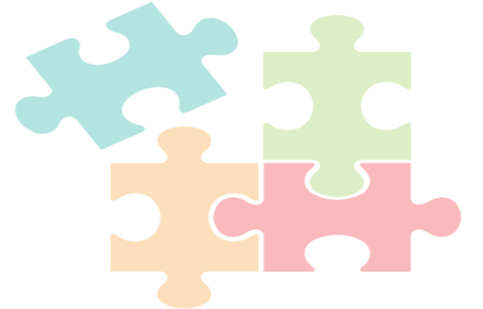 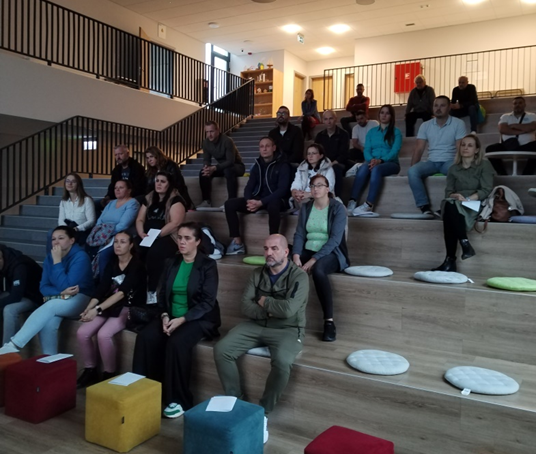 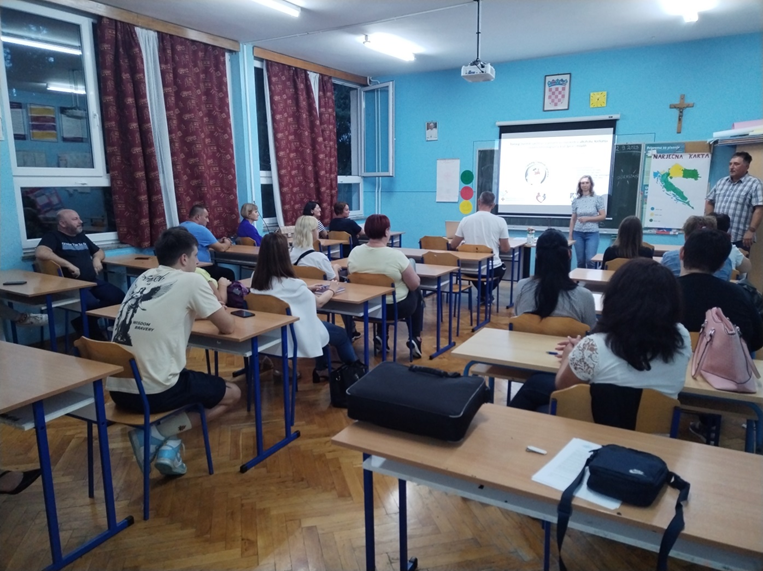 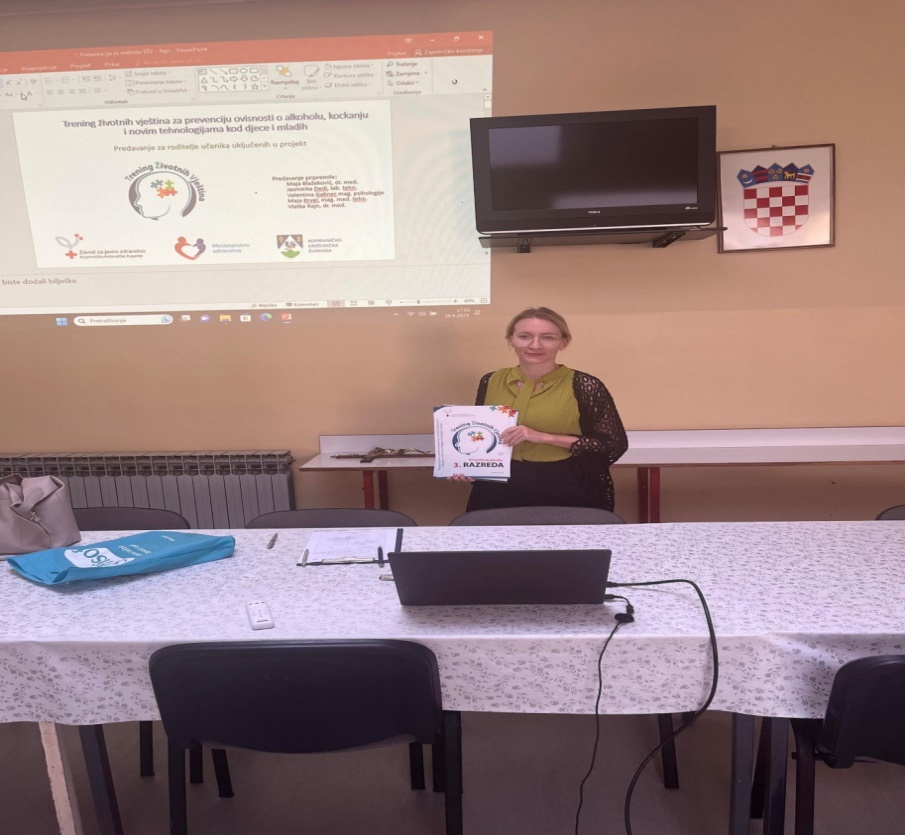 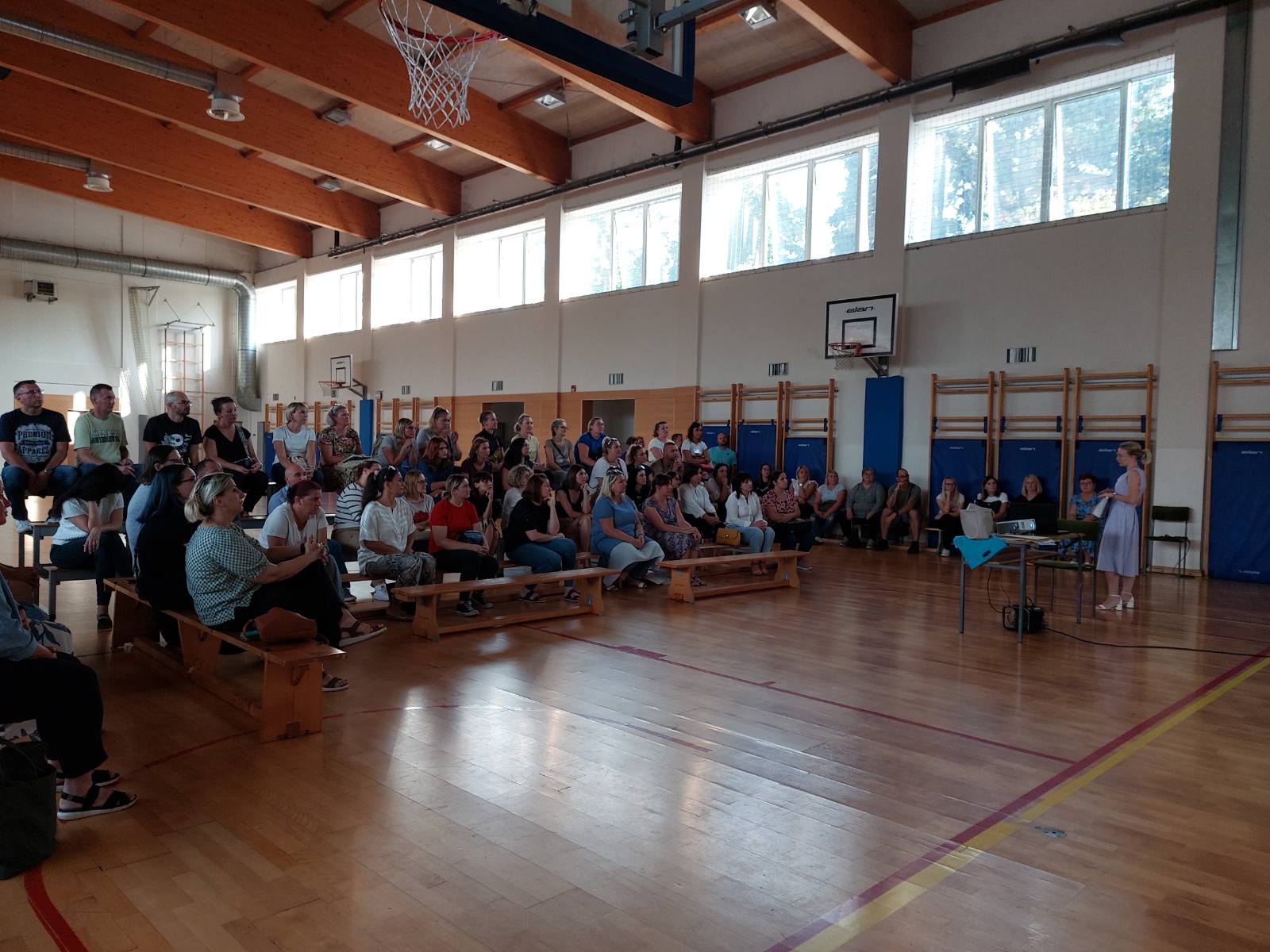 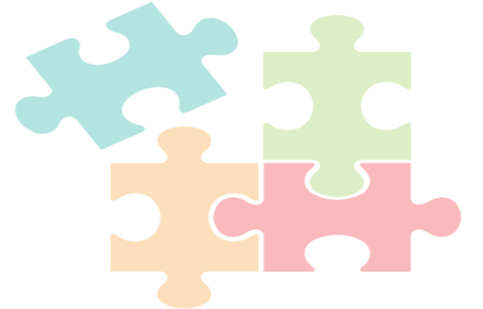 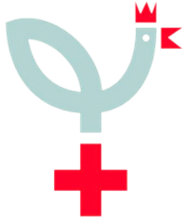 roditelji su se u velikom broju  odazvali na roditeljske sastanke
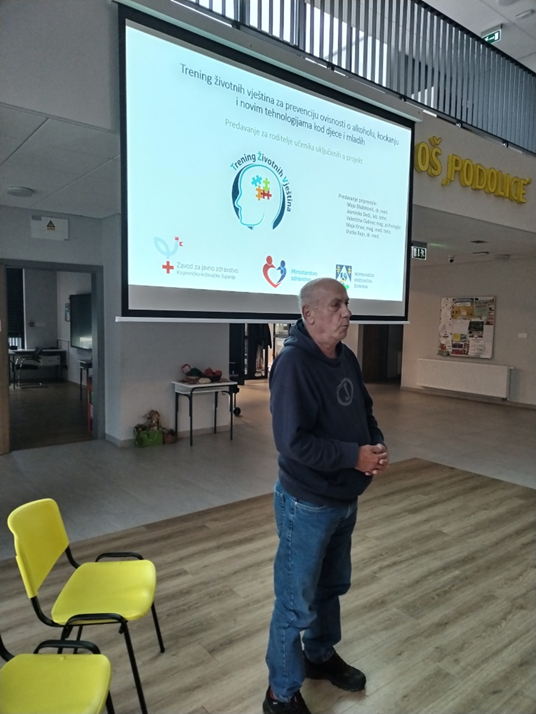 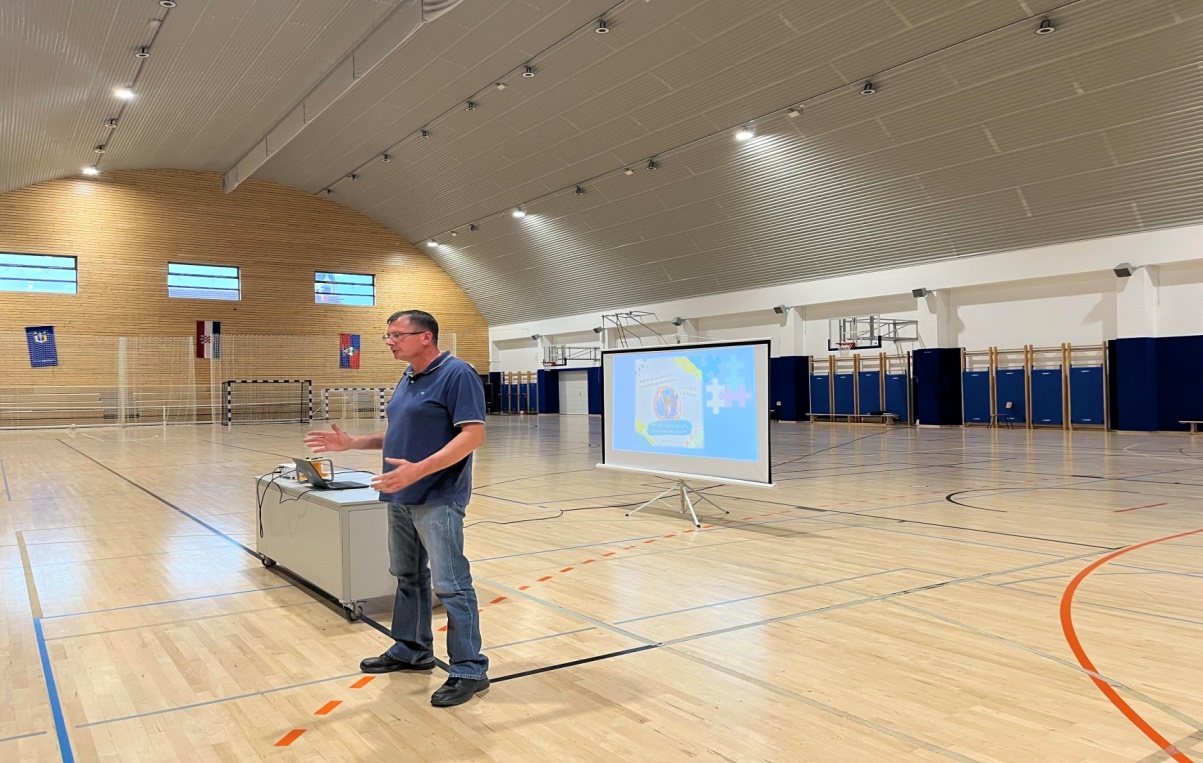 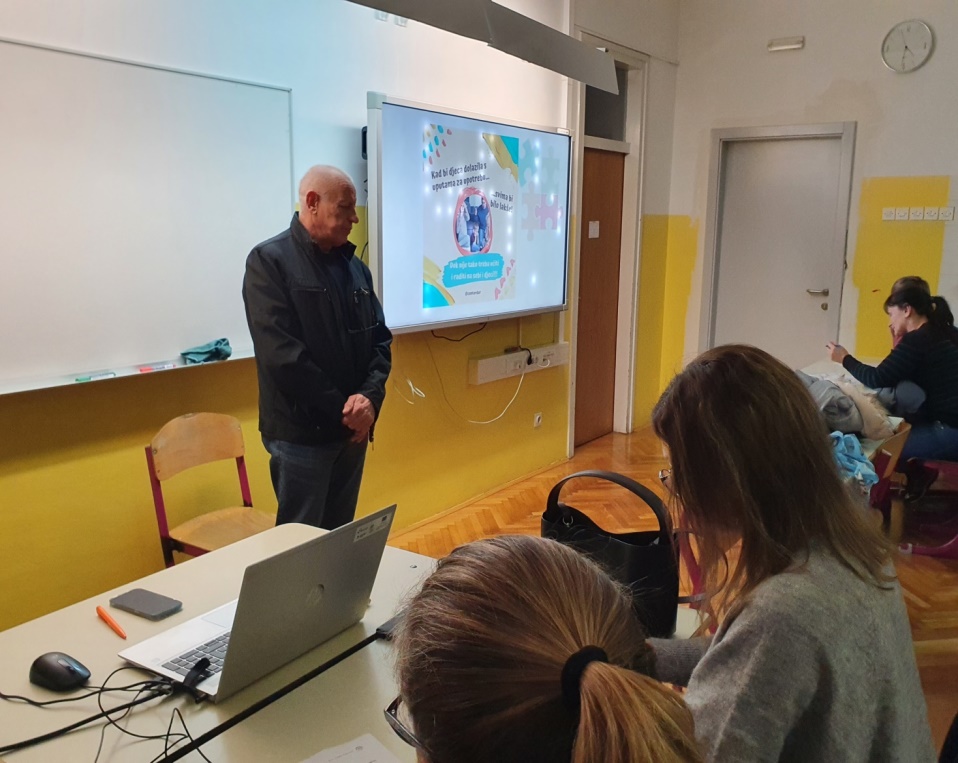 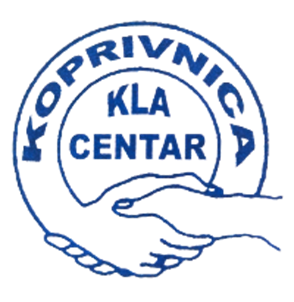 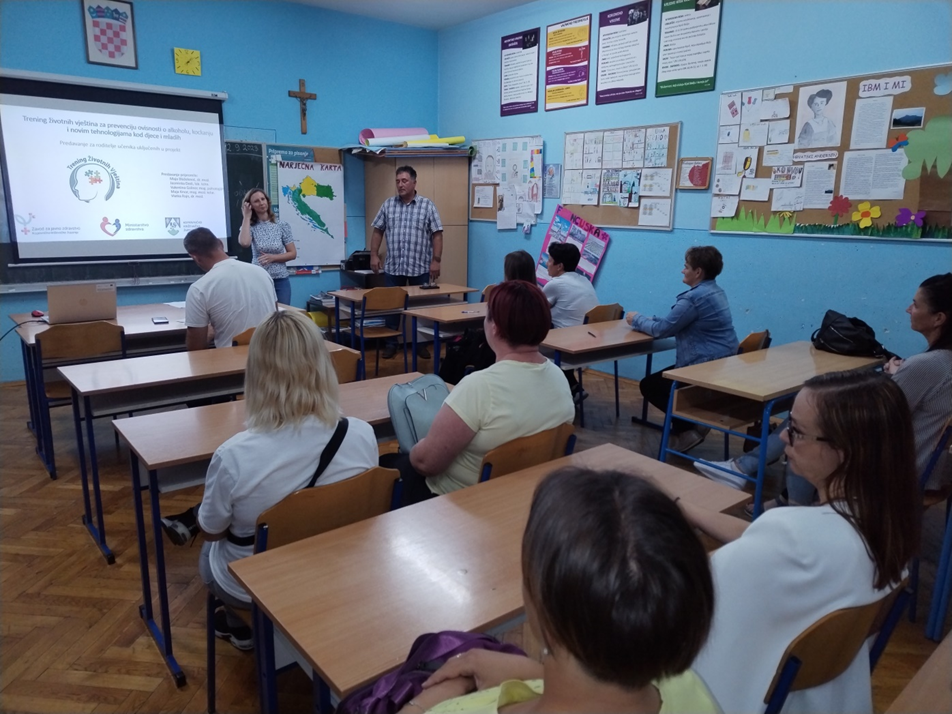 na edukaciji  roditelja učenika 7. razreda sudjelovali su članovi KLA „Centar”, Koprivnica
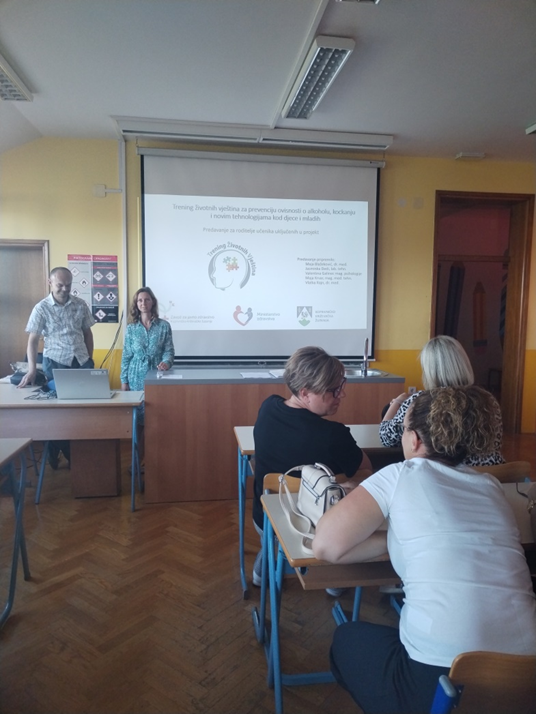 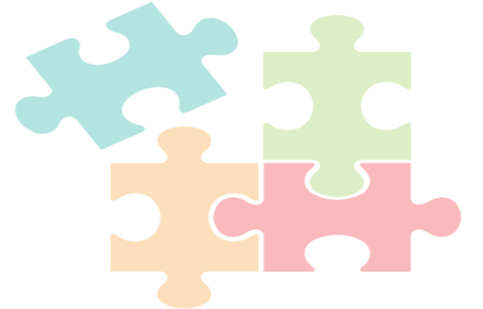 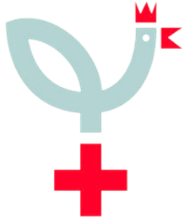 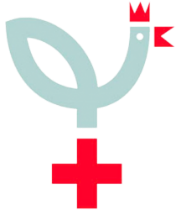 Zaključno o Projektu
u Projektu sudjelovalo 17 osnovnih škola
educiran 121 izvoditelj kroz 4 edukativne radionice 
održane 3 javne tribine na temu prevencije ovisnosti na kojima je bilo prisutno 205 sudionika
održano 27 edukacija o prevenciji ovisnosti na roditeljskim sastancima – 1035 prisutnih roditelja
kroz 8 radionica u 3. razredima i 6 radionica u 7. razredima educiran 701 učenik 3. razreda i  
   763 učenika 7. razreda

svi specifični ciljevi definirani u Projektu su ostvareni
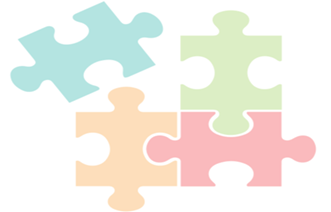 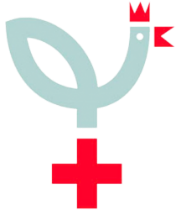 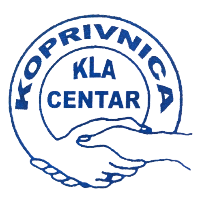 Hvala na pažnji!
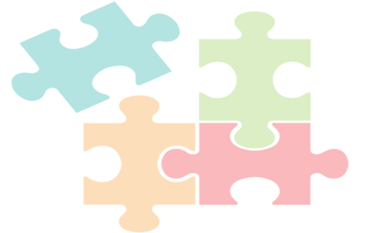 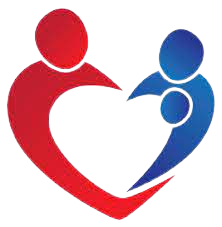